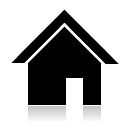 Unit 1
GCSE ICT
(Content reproduced with permission from WJEC)
[Speaker Notes: 200 slide limit for booklet printing!:]
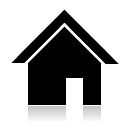 Common topic areas
Data, information and knowledge *
Home entertainment *
Home and personal communications *
Online shopping *
Schools MIS
ICT and learning
Applications software *
Databases *
Email *
Spreadsheets *
Data logging and control
Health issues
Data Protection Act
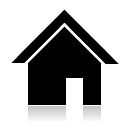 1
Data and quality of data
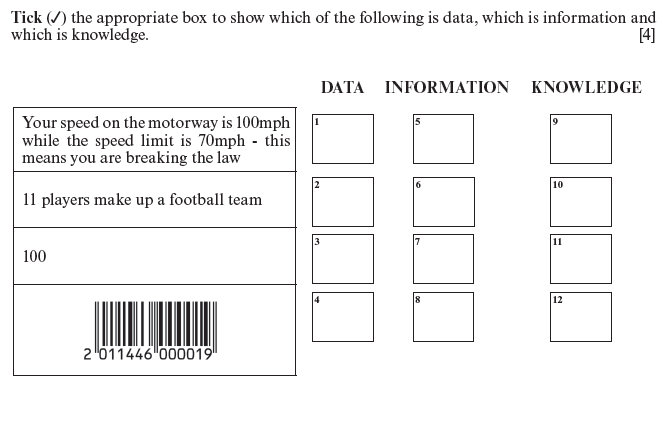 Question 1
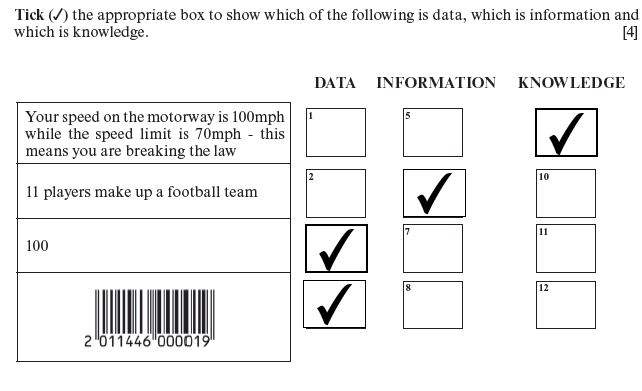 Answer 1
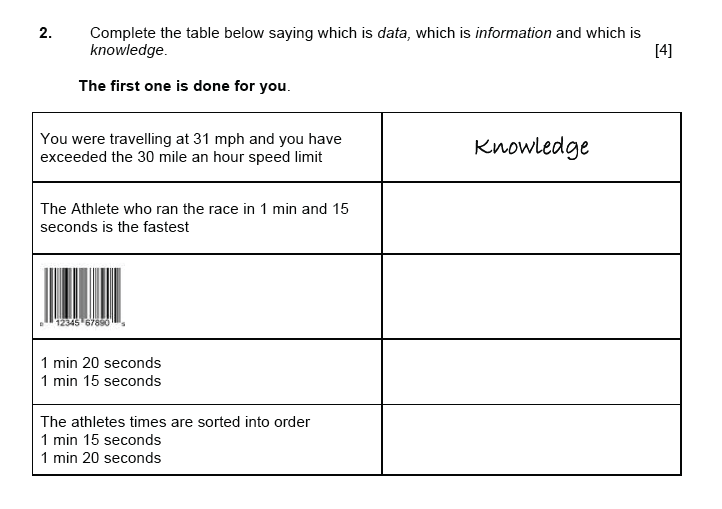 Question 2
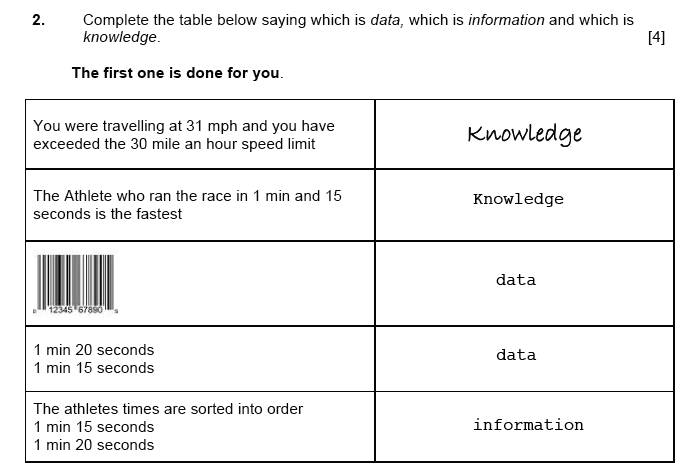 Answer 2
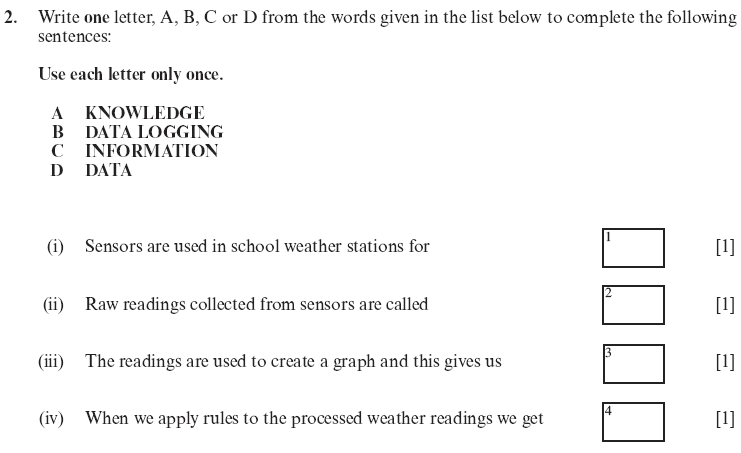 Question 3
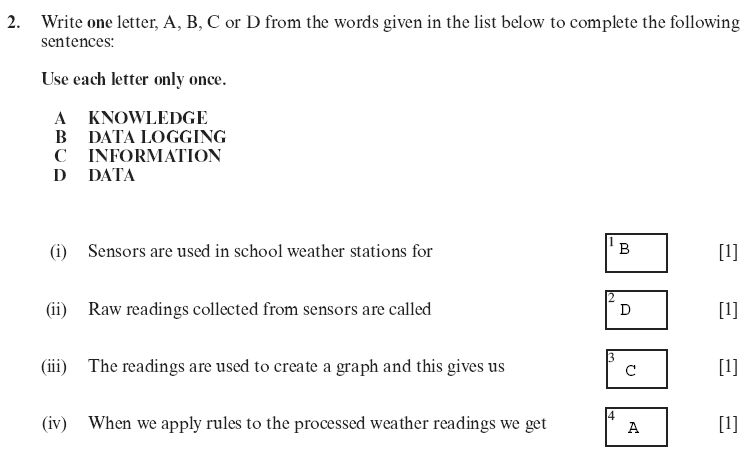 Answer 3
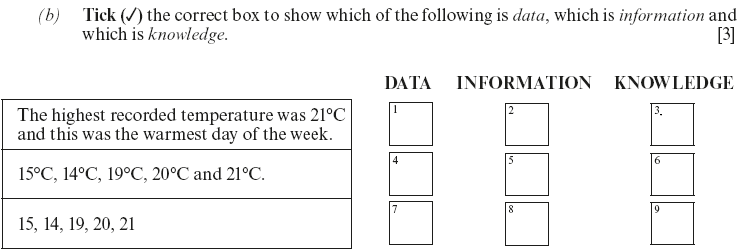 Question 4
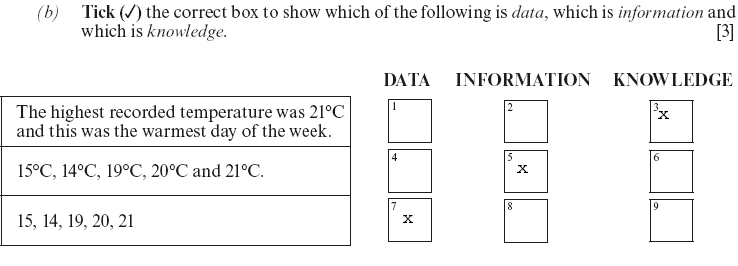 Answer 4
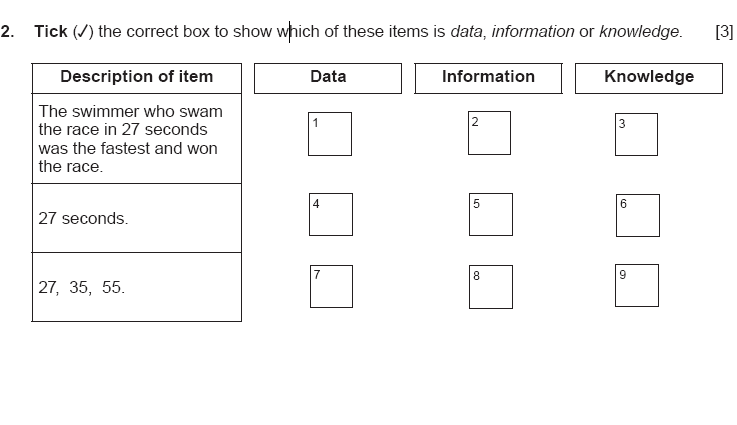 Question 5
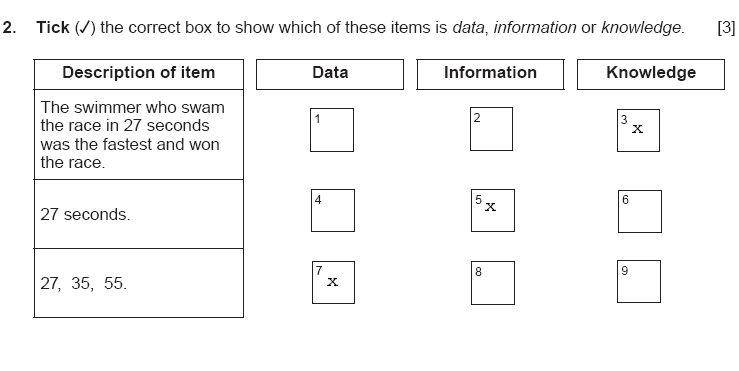 Question 5
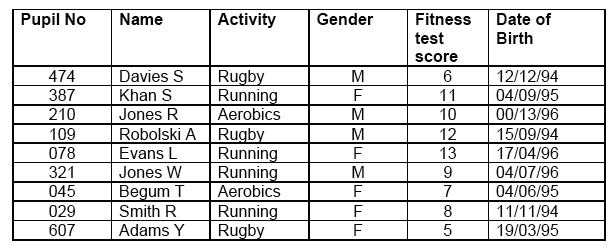 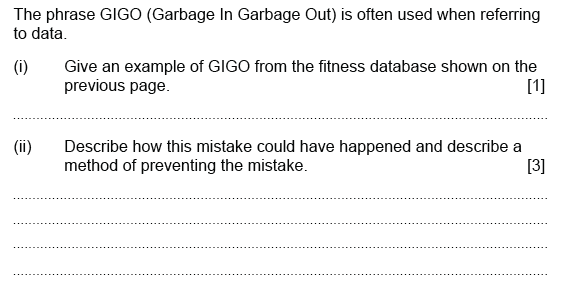 Question 1
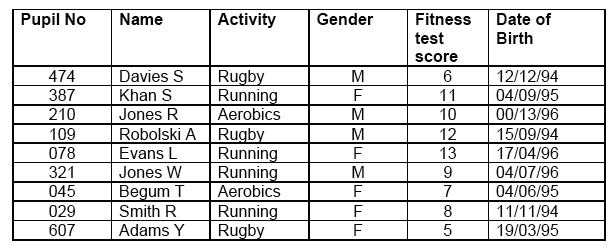 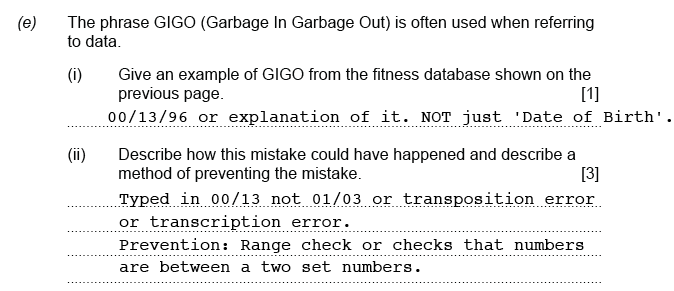 Answer 1
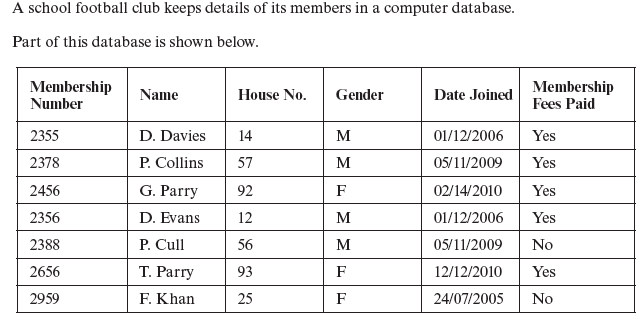 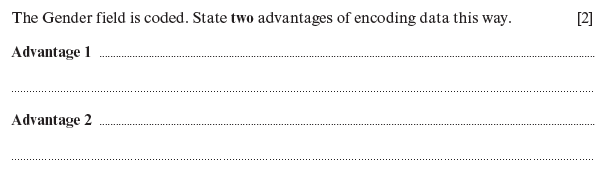 Question 1
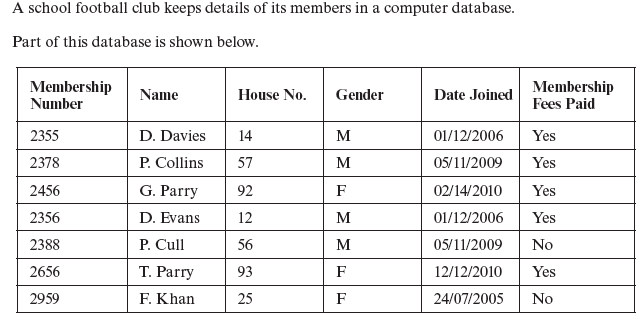 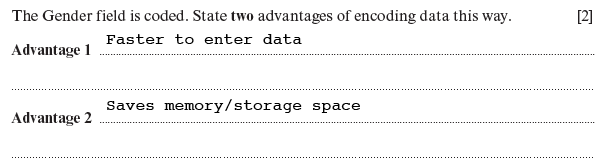 Answer 1
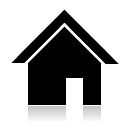 2
Home entertainment
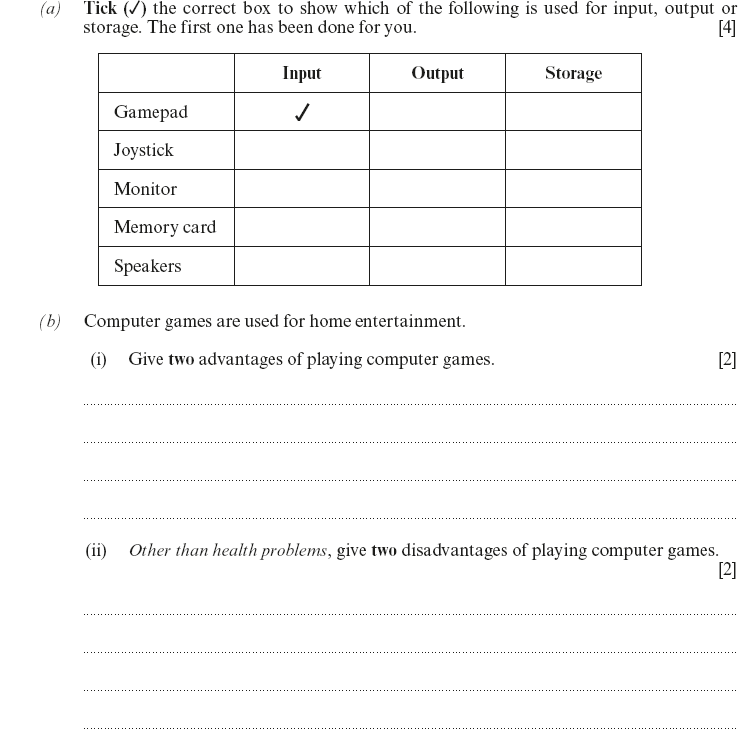 Question 1
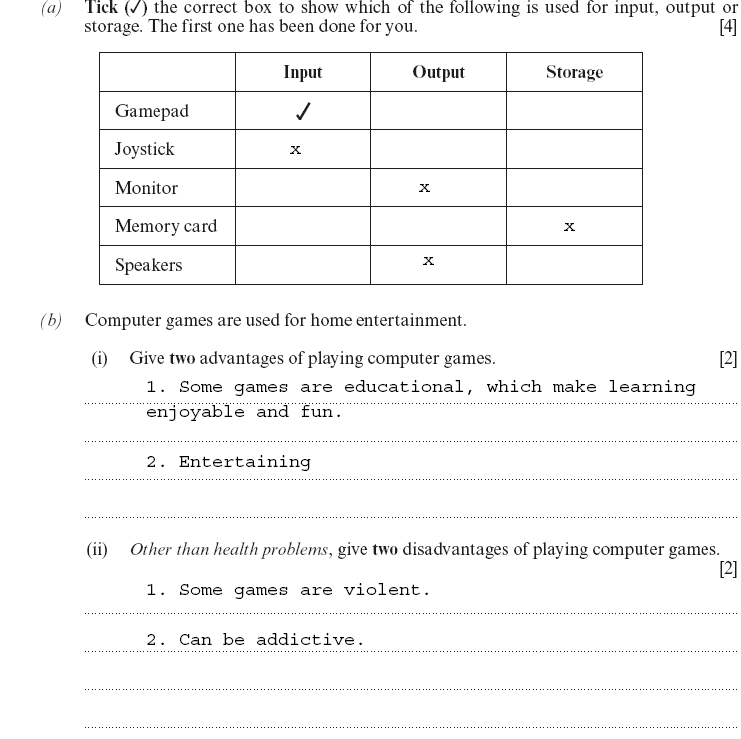 Answer 1
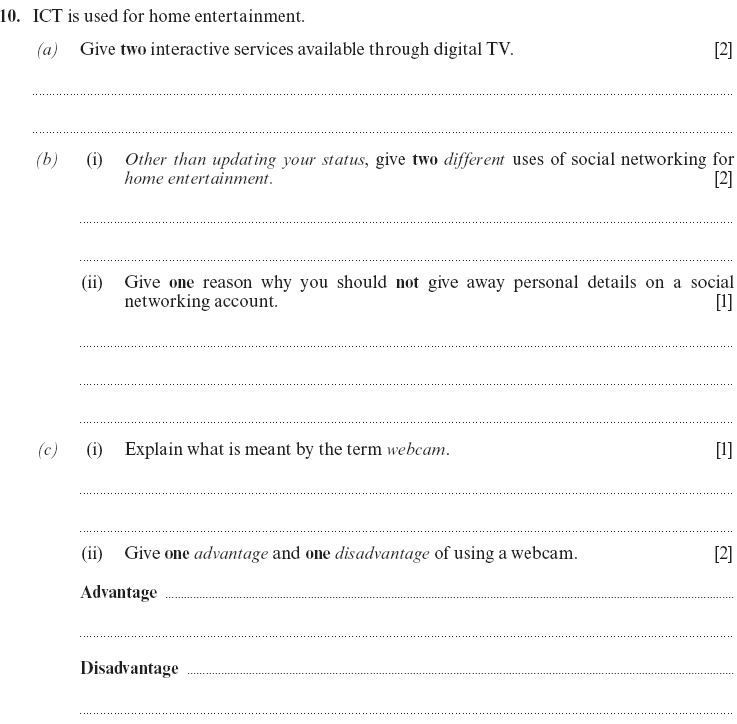 Question 2
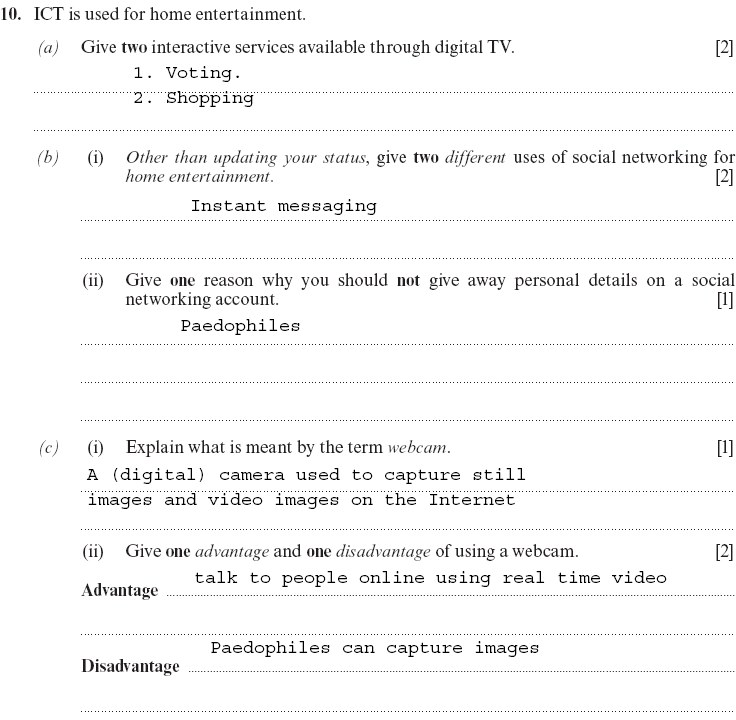 Answer 2
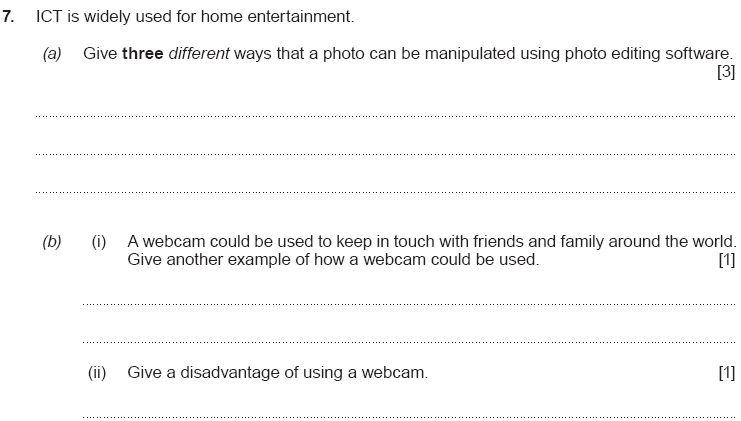 Question 3
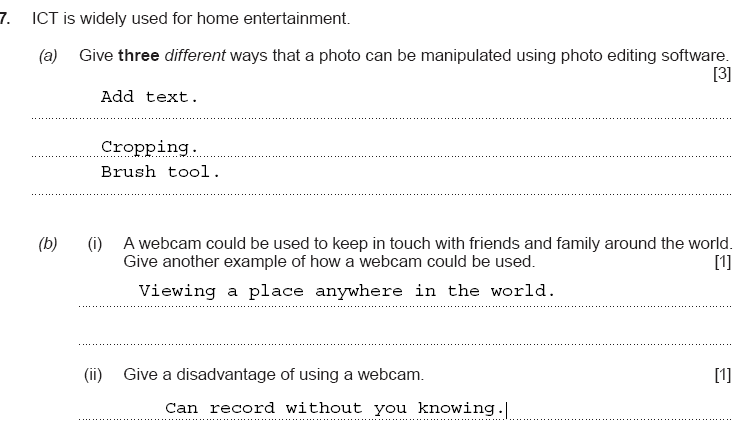 Question 3
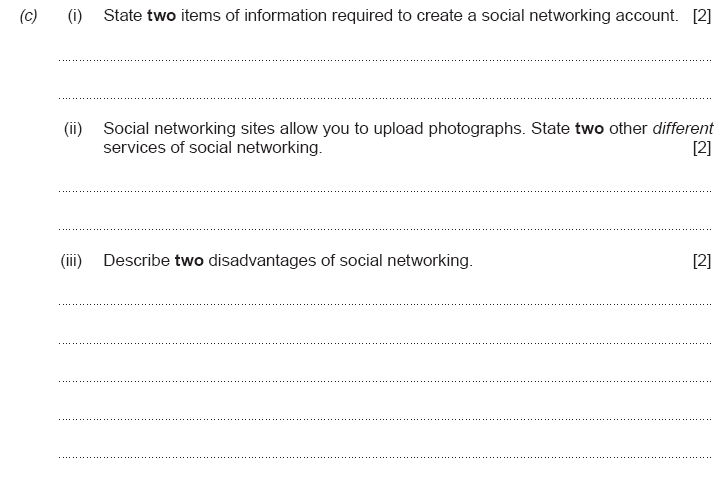 Question 4
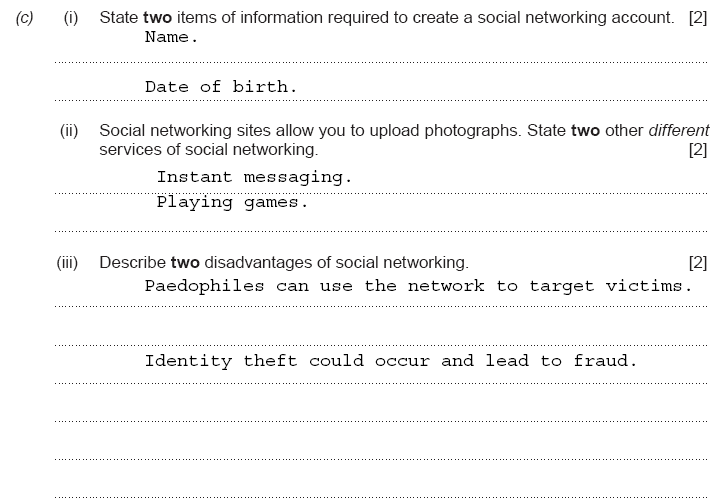 Answer 4
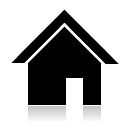 3
Home and personal communications
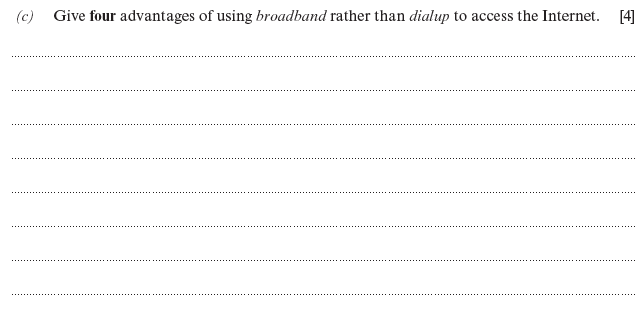 Question 1
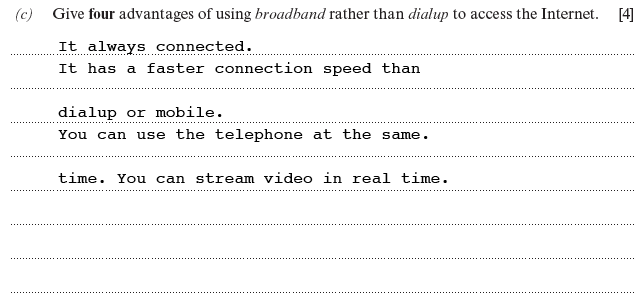 Answer 1
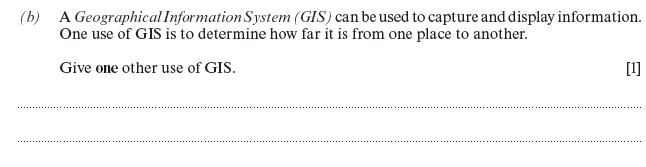 Question 1
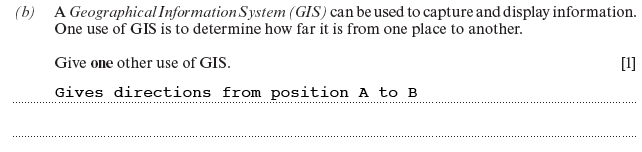 Answer 1
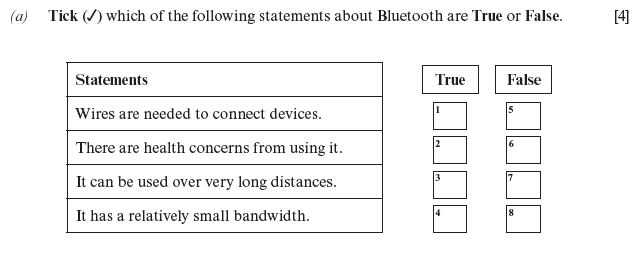 Question 2
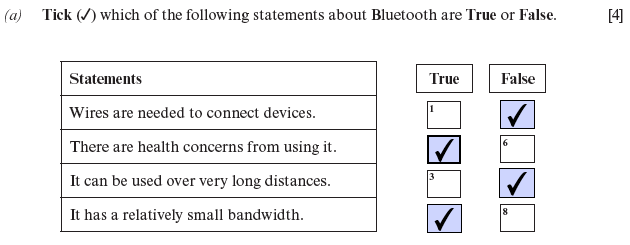 Answer 2
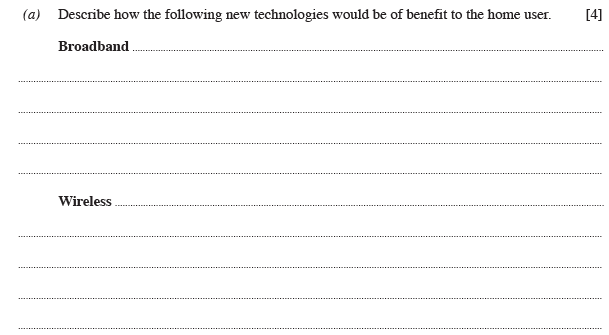 Question 3
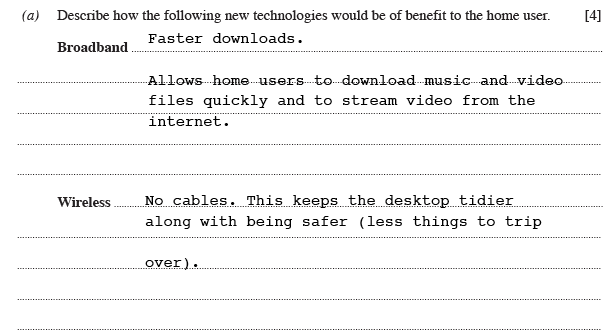 Answer 3
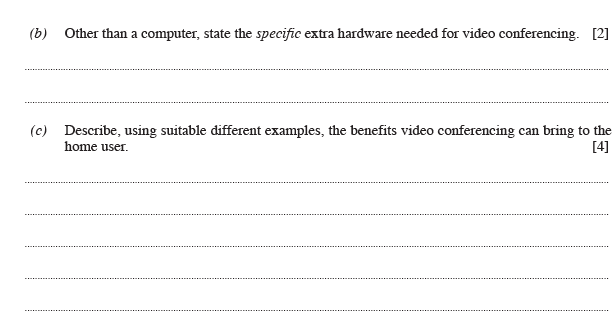 Question 4
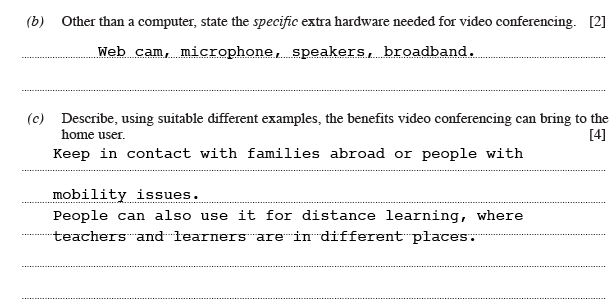 Answer 4
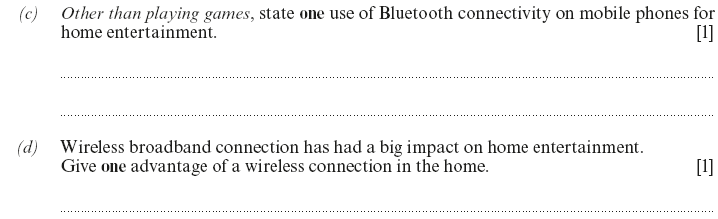 Question 5
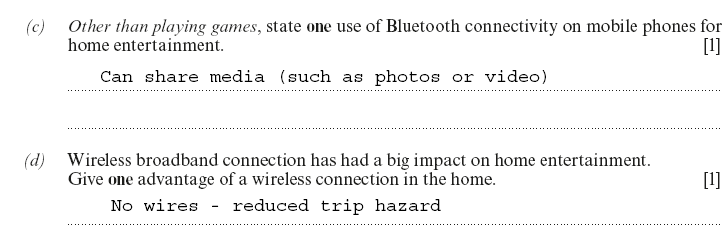 Answer 5
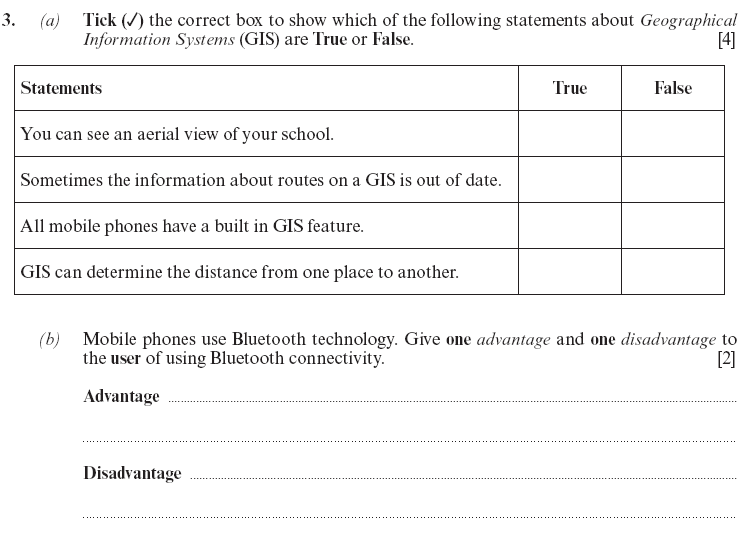 Question 6
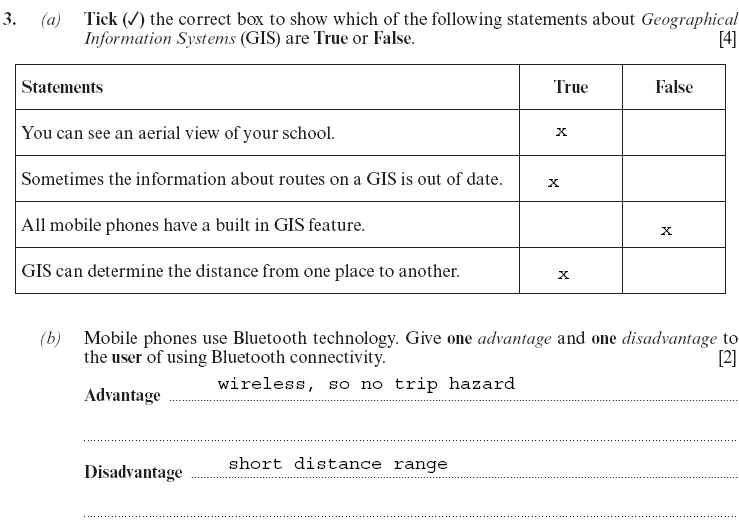 Question 6
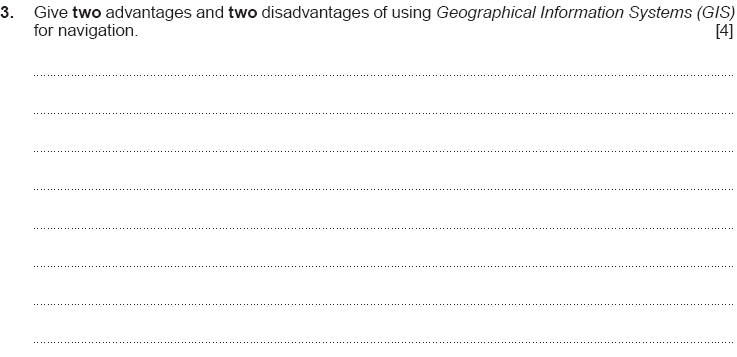 Question 7
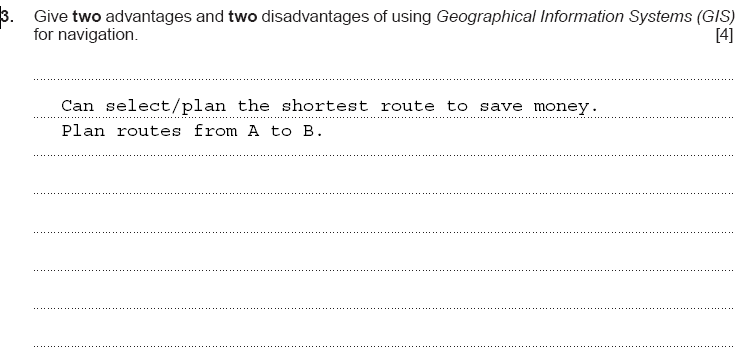 Answer 7
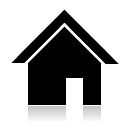 4
Online shopping
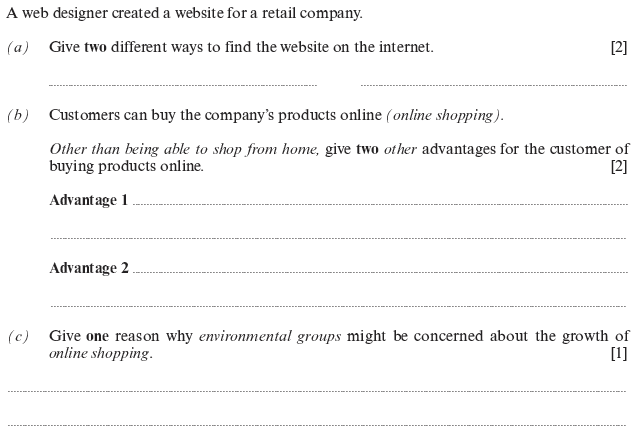 Question 1
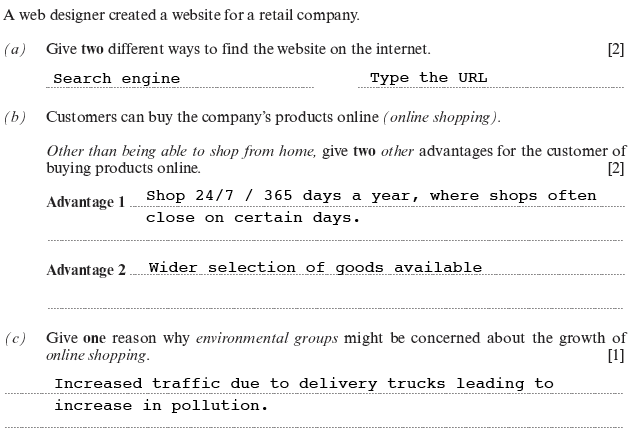 Answer 1
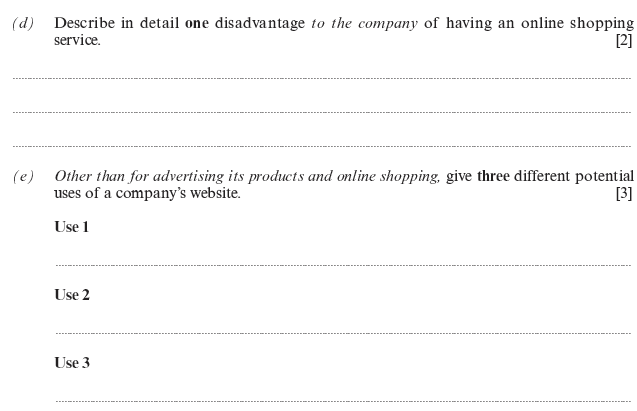 Question 2
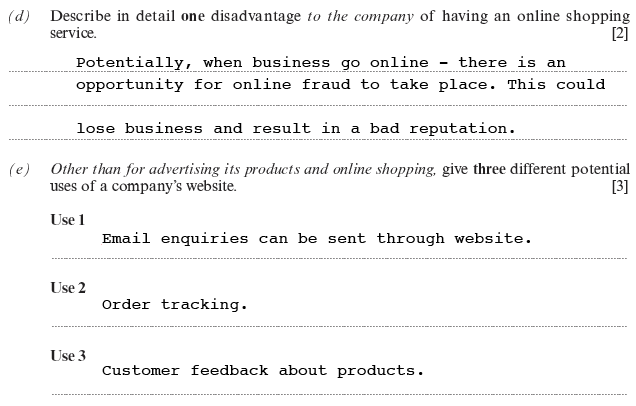 Answer 2
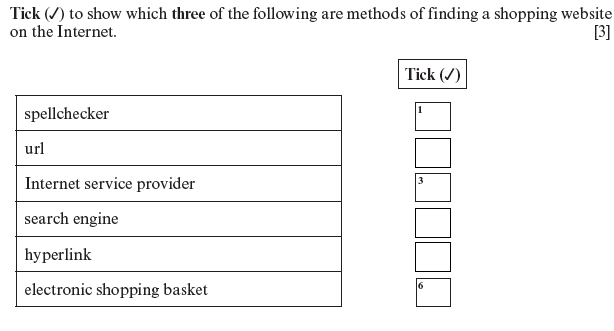 Question 3
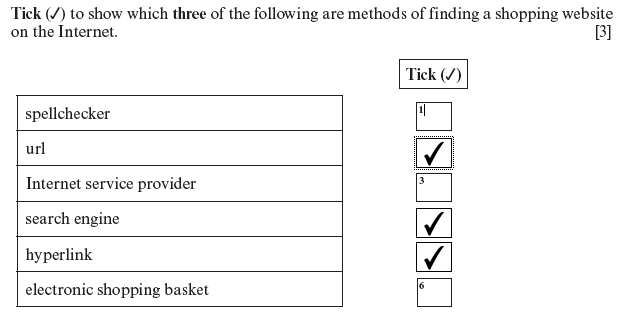 Answer 3
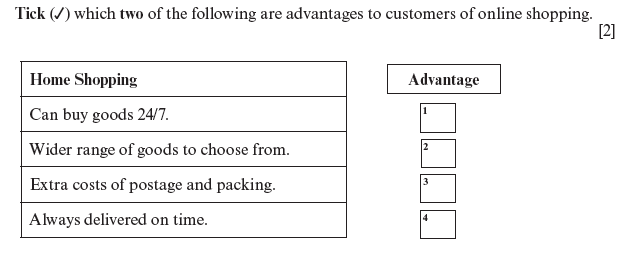 Question 4
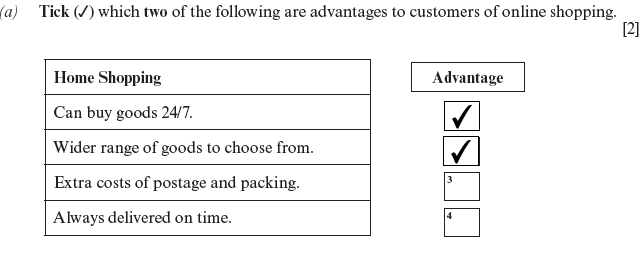 Answer 4
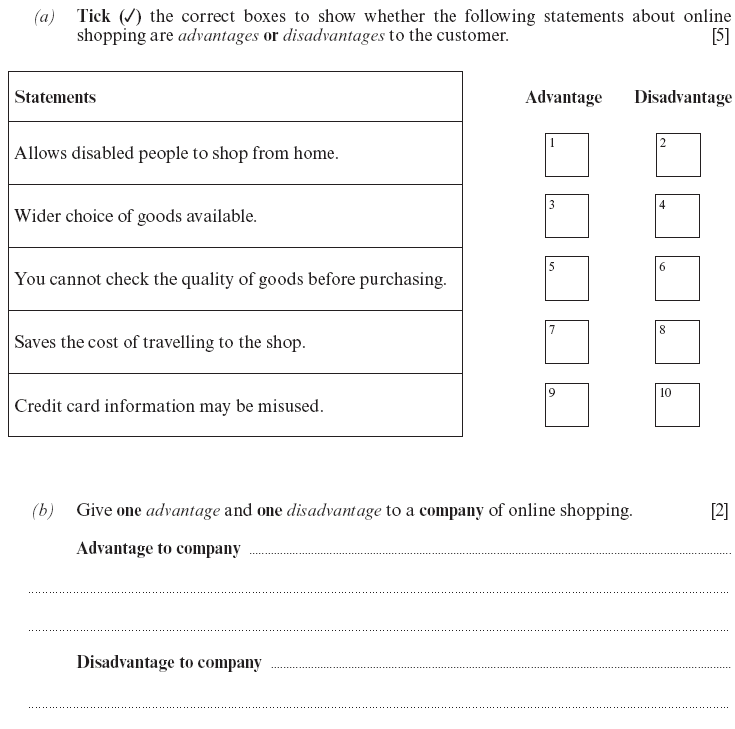 Question 5
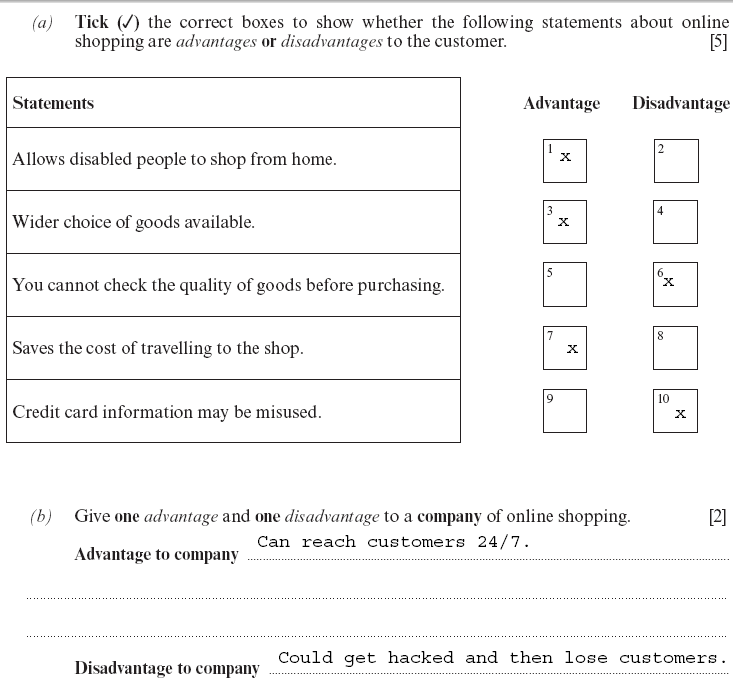 Answer 5
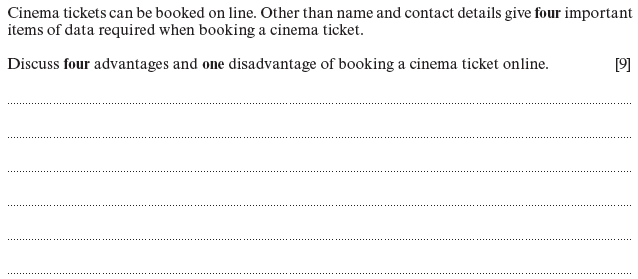 Question 1
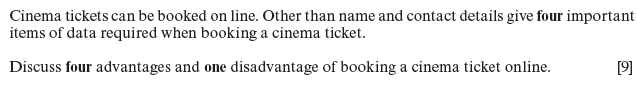 The cinema will require Date of performance, Time of performance, Seat number and Film.

Four advantages:
The customer can read reviews about the film online prior to booking.
The customer can look to see which seats are available and pick the preferred seat from a chart.
It is more convenient for disabled people to book online as they don't have to travel.
Booking online will sometimes give special offers.

One disadvantage:
Online fraud could take place resulting in the customer losing money.
Answer 1
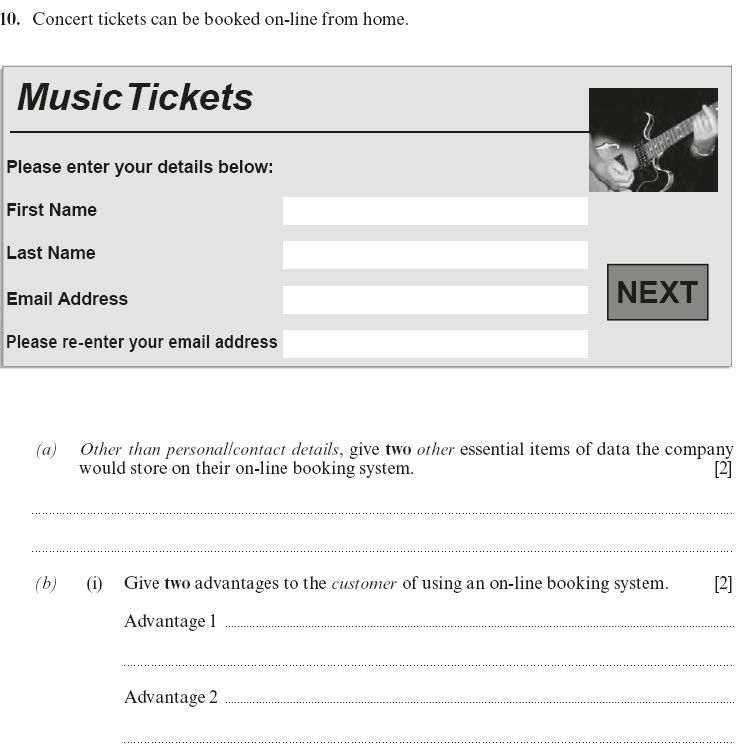 Question 2
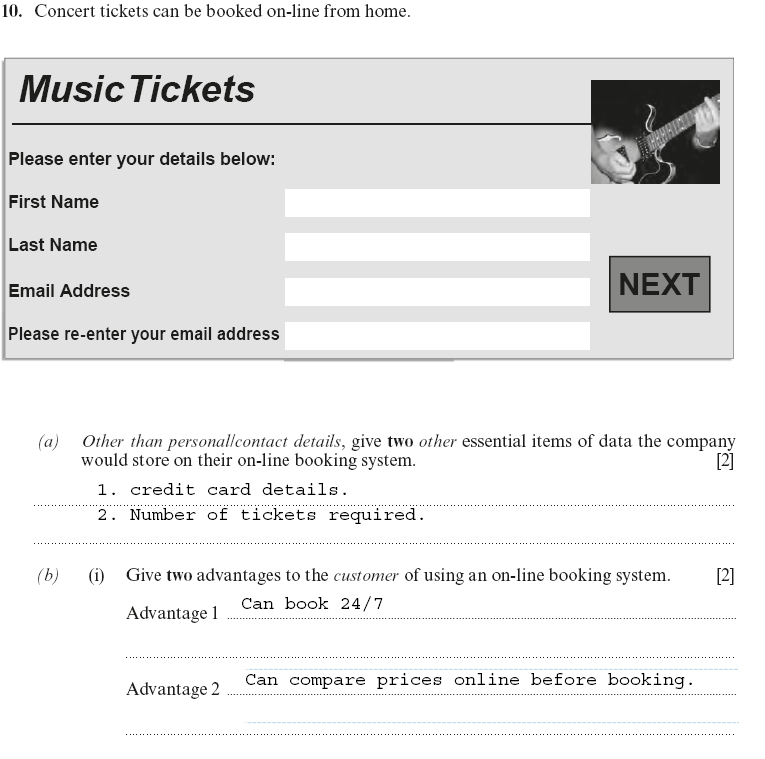 Answer 2
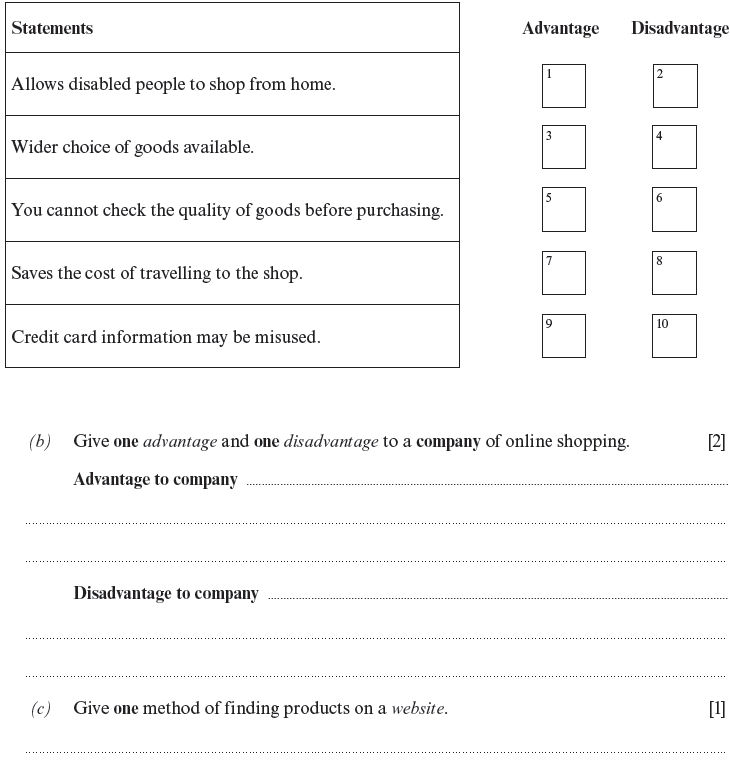 Question 3
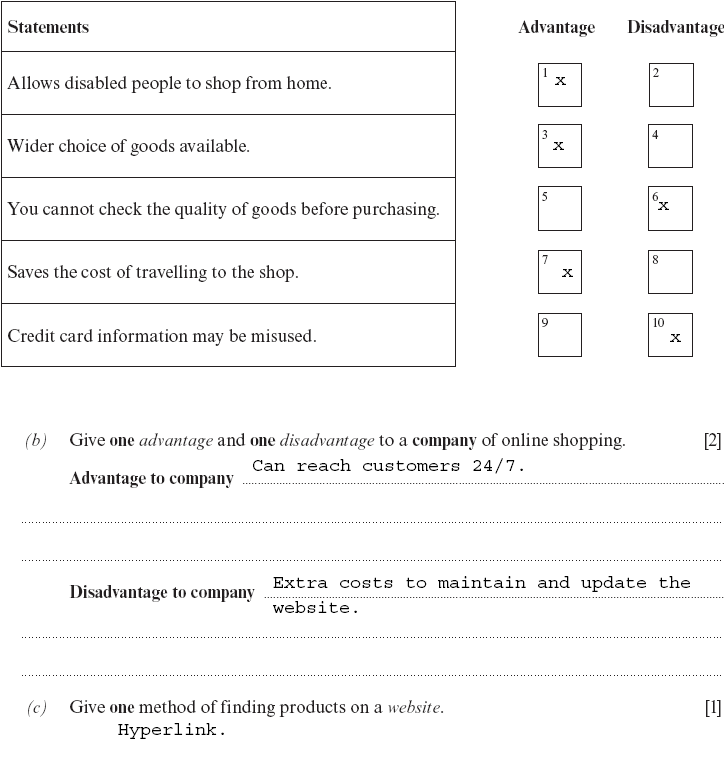 Answer 3
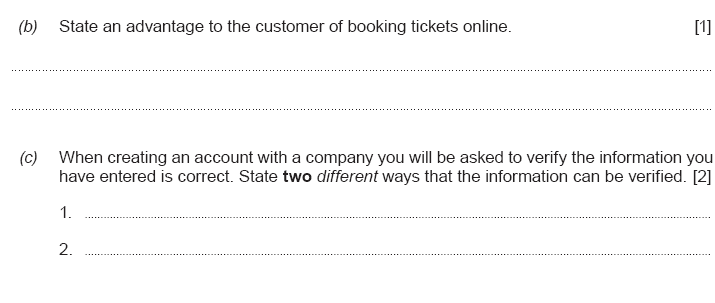 Question 4
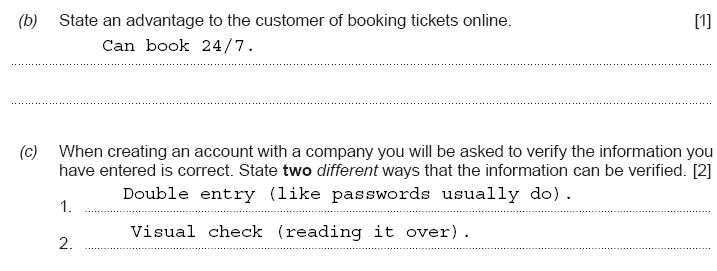 Answer 4
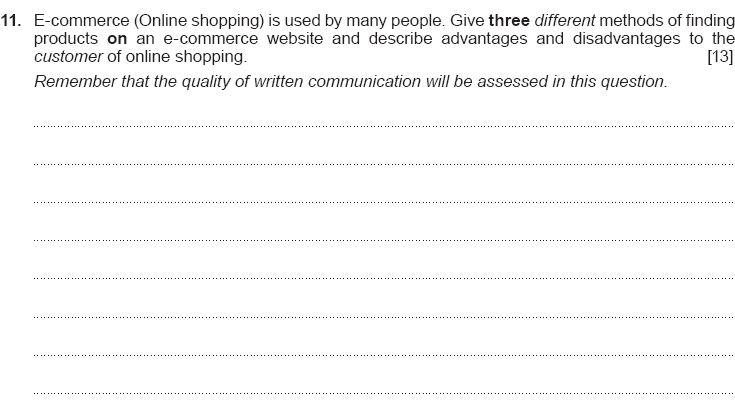 Question 5
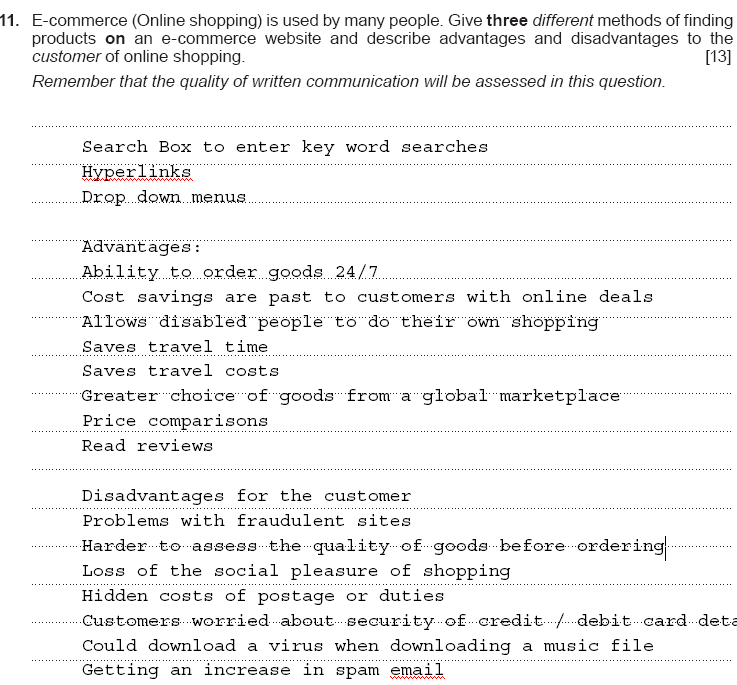 Answer 5
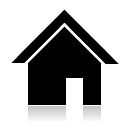 5
Organisations: School, Home and Environment
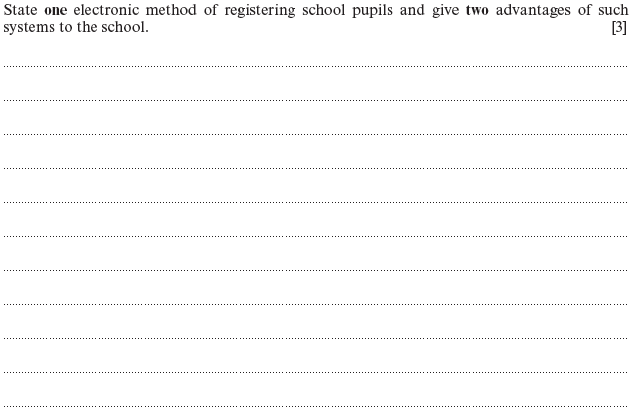 Question 1
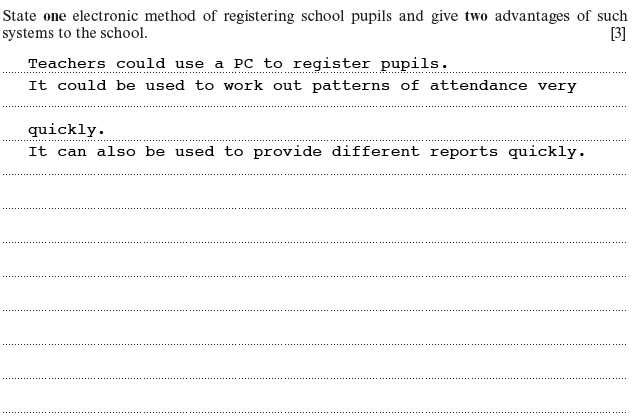 Answer 1
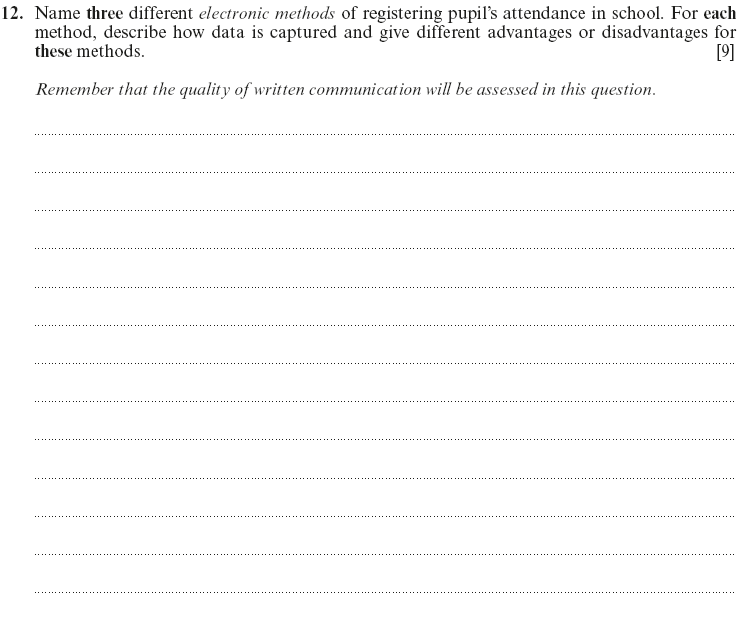 Question 2
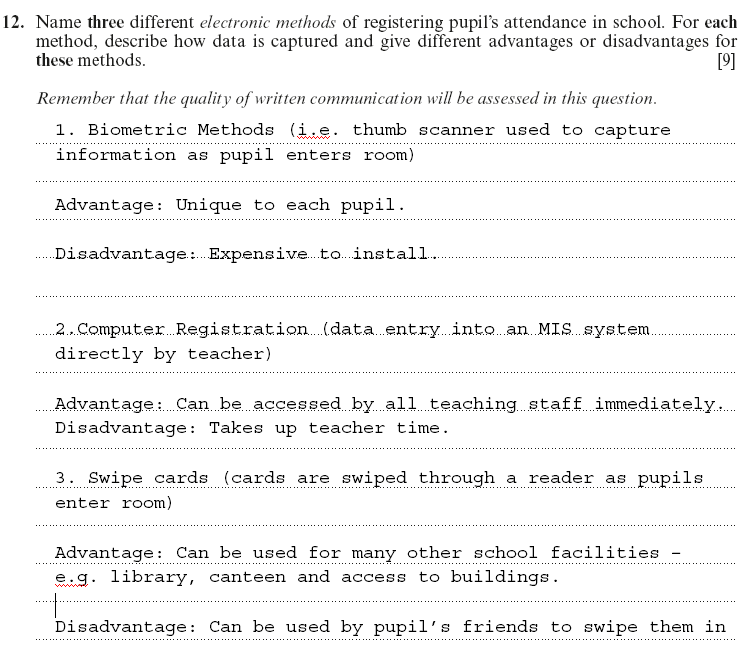 Answer 2
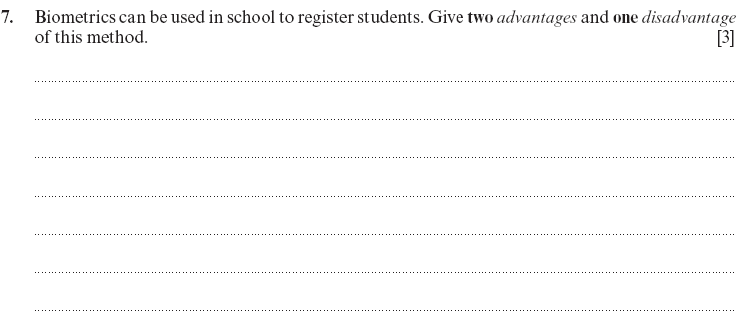 Question 3
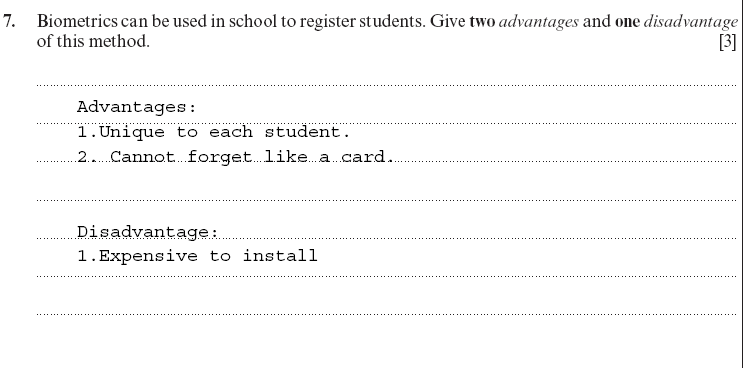 Answer 3
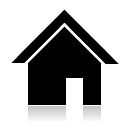 7
ICT & learning
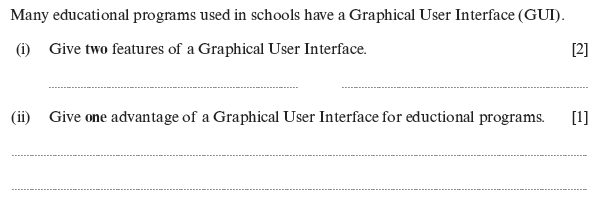 Question 1
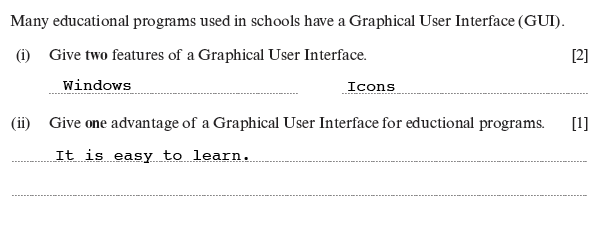 Answer 1
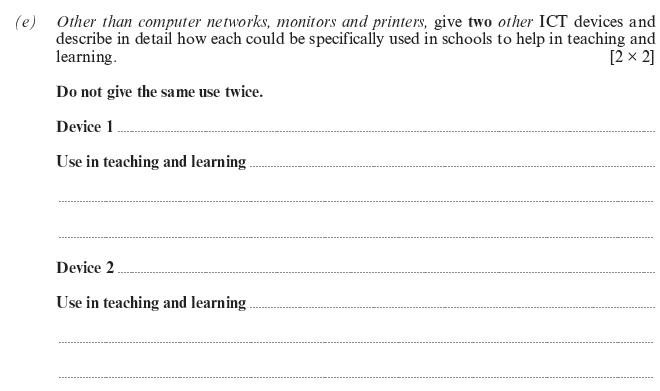 Question 2
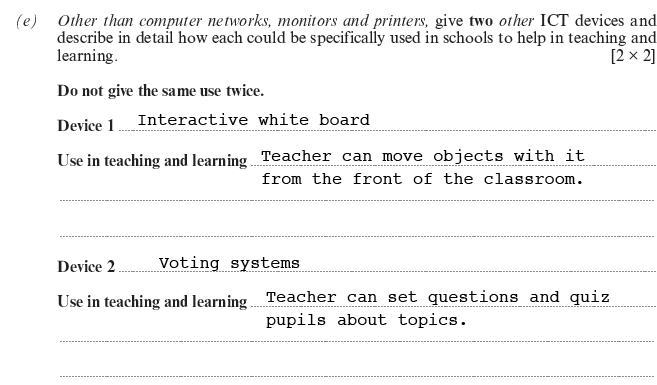 Answer 2
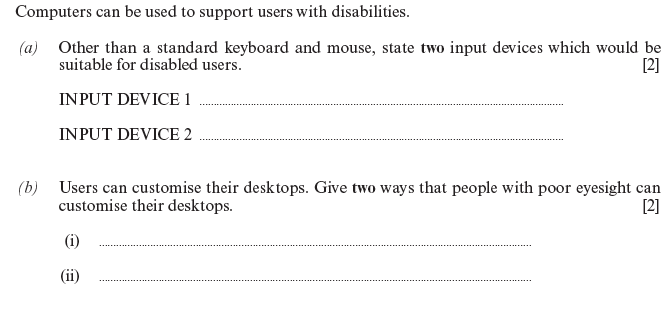 Question 3
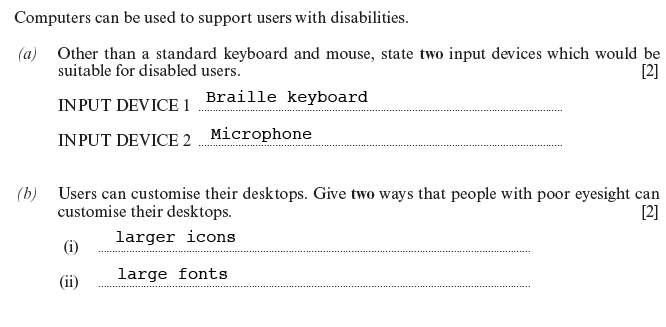 Answer 3
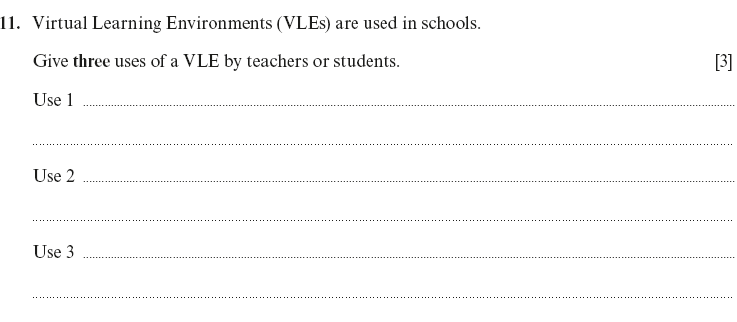 Question 4
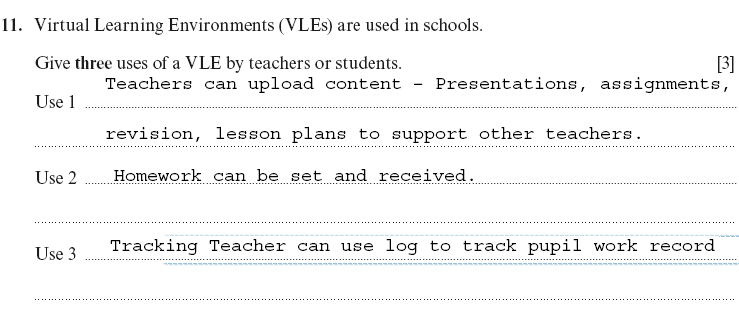 Answer 4
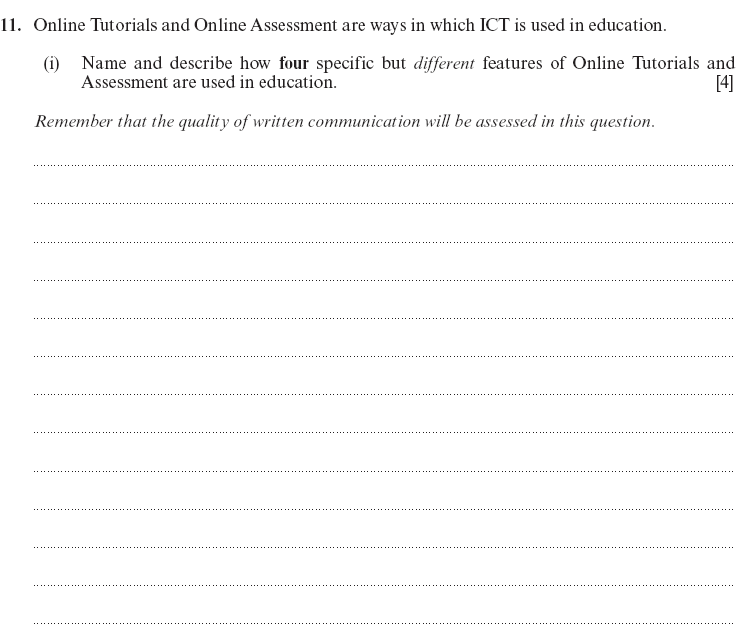 Question 5
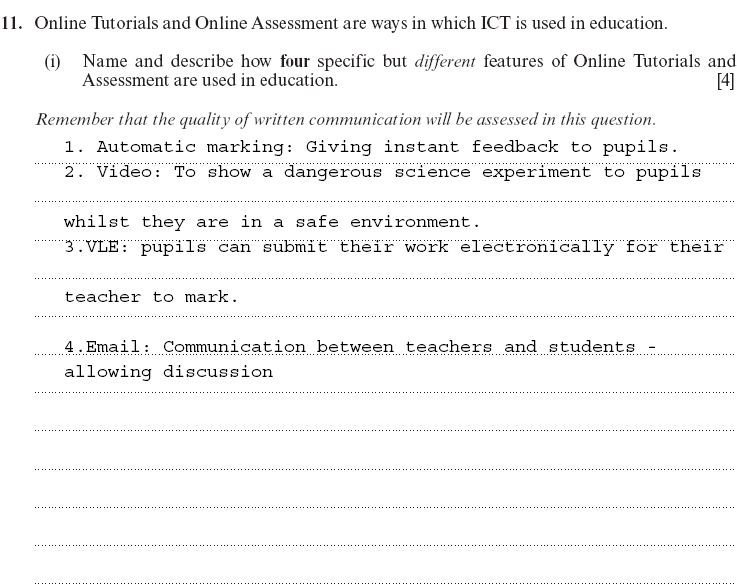 Answer 5
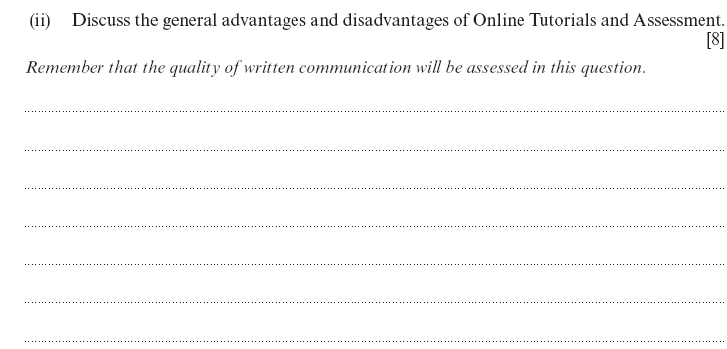 Question 6
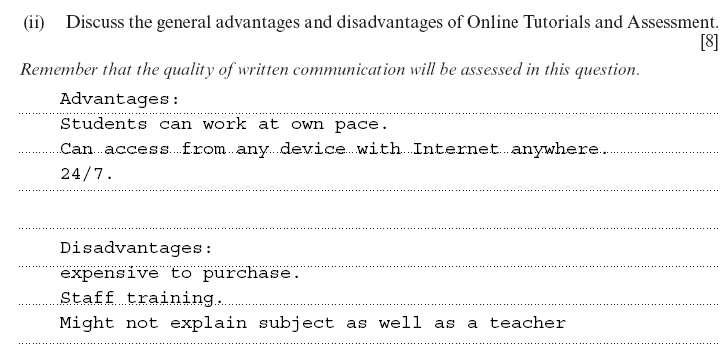 Answer 6
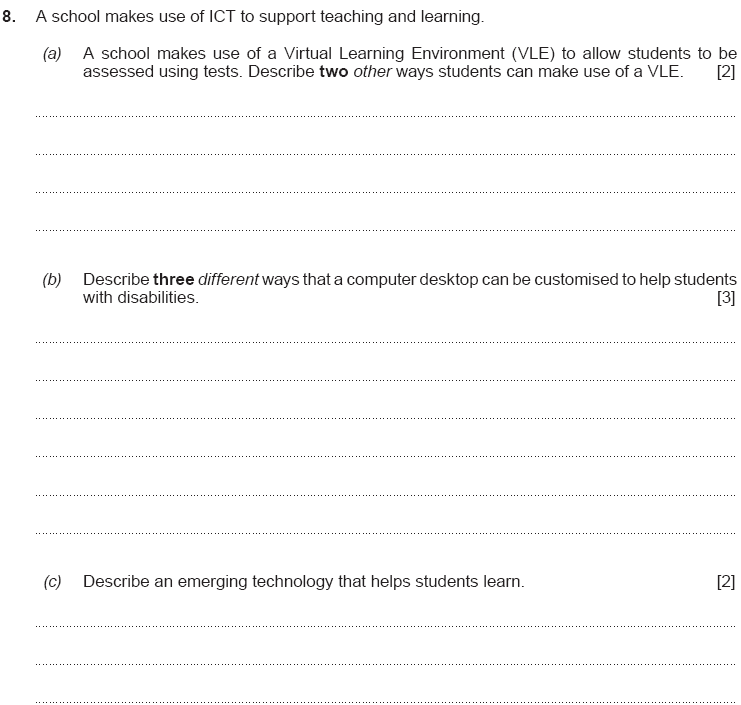 Question 7
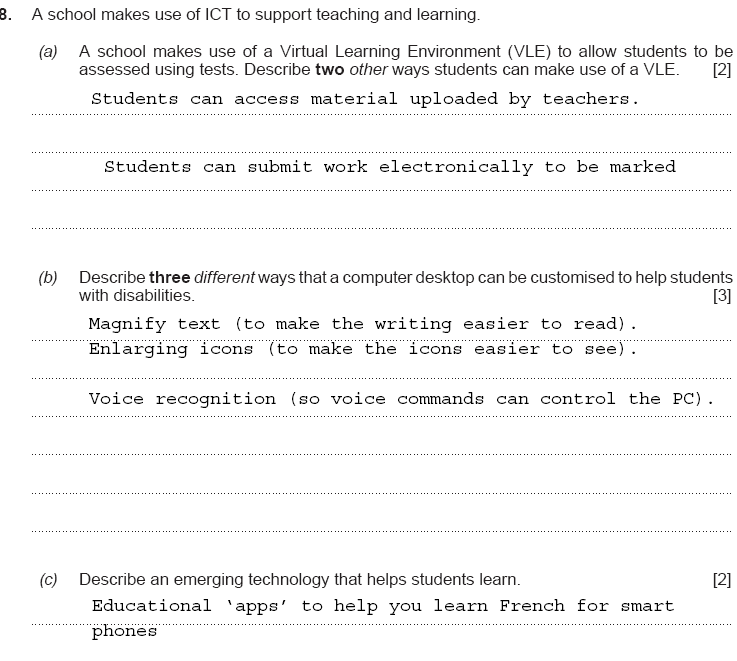 Answer 7
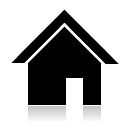 8
Applications software
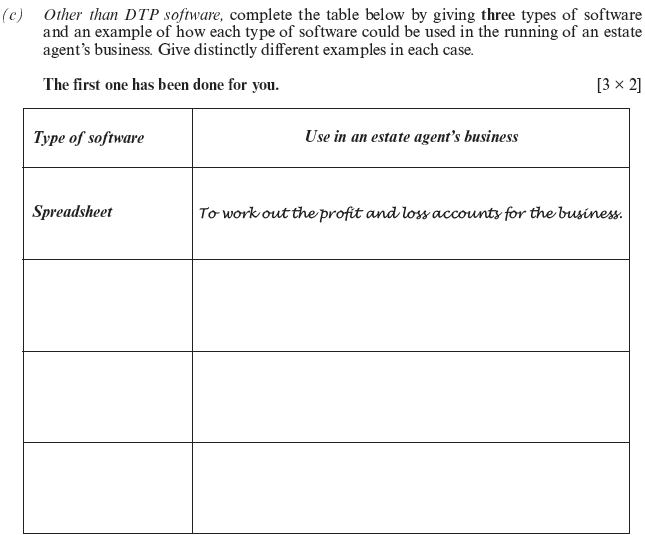 Question 1
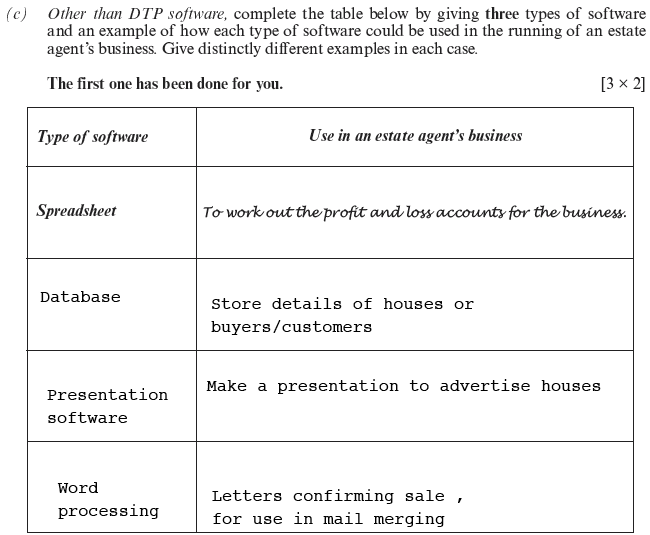 Answer 1
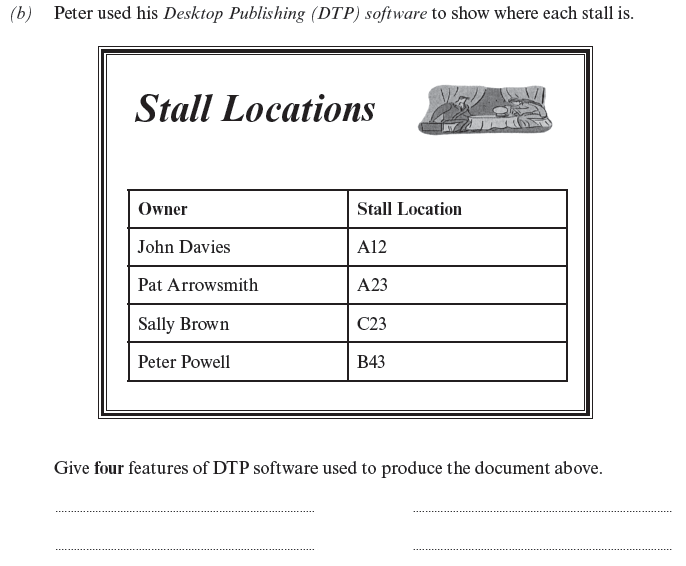 Question 2
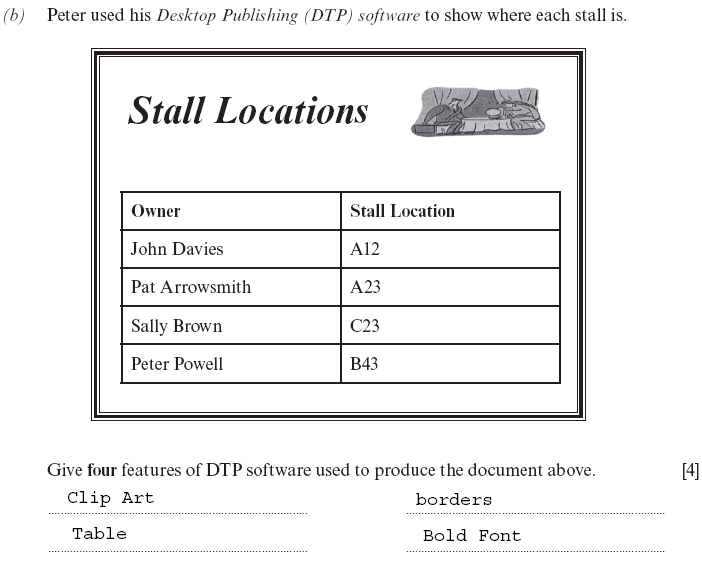 Answer 2
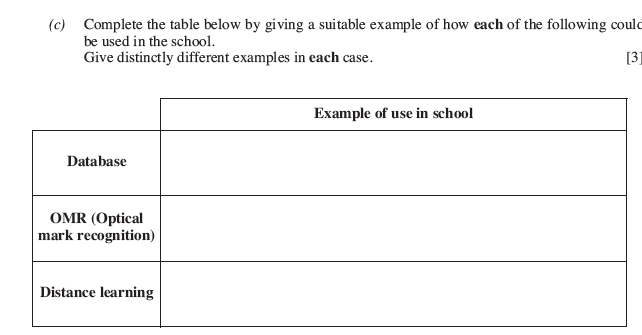 Question 3
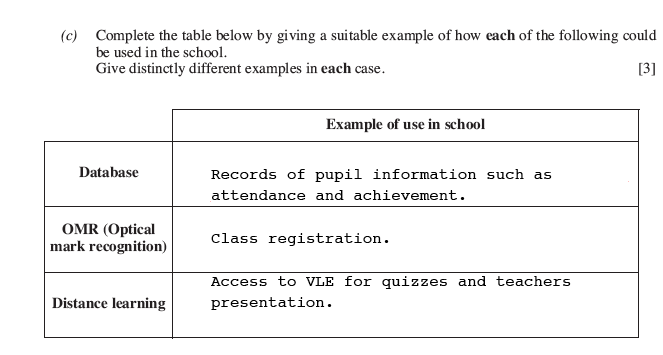 Answer 3
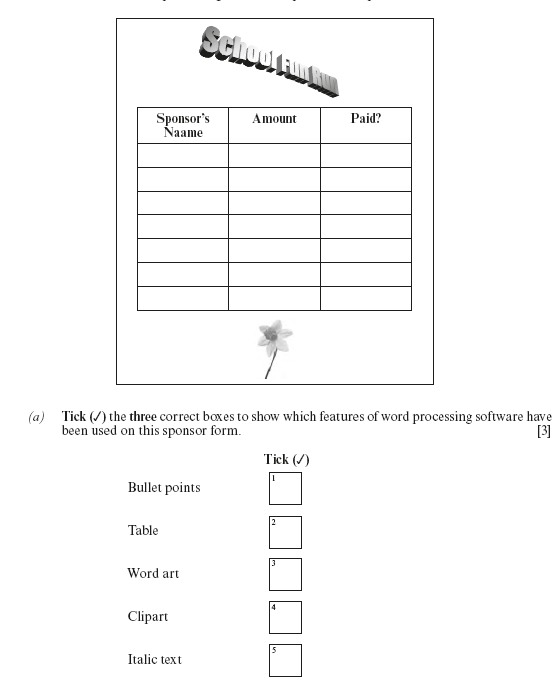 Question 4
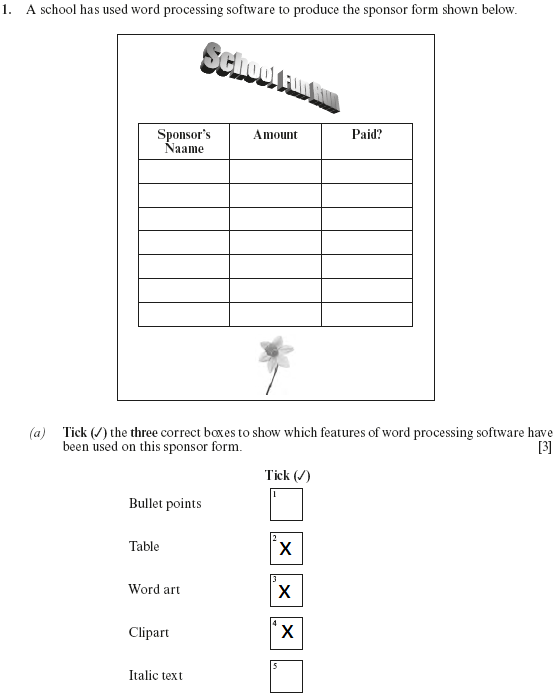 Answer 4
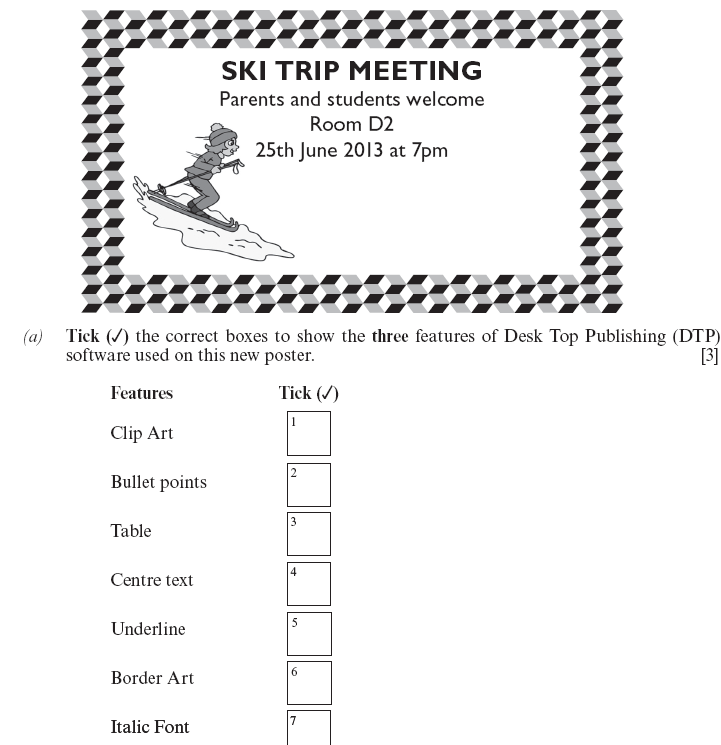 Question 4
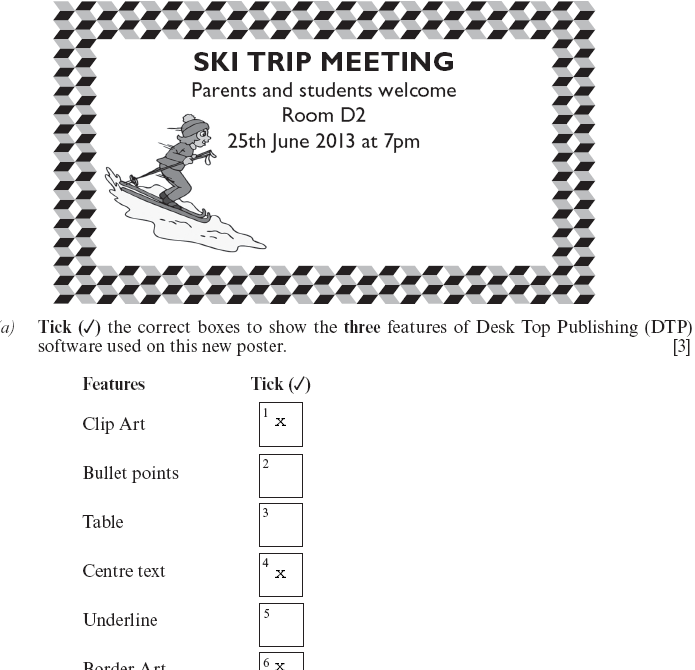 Answer 4
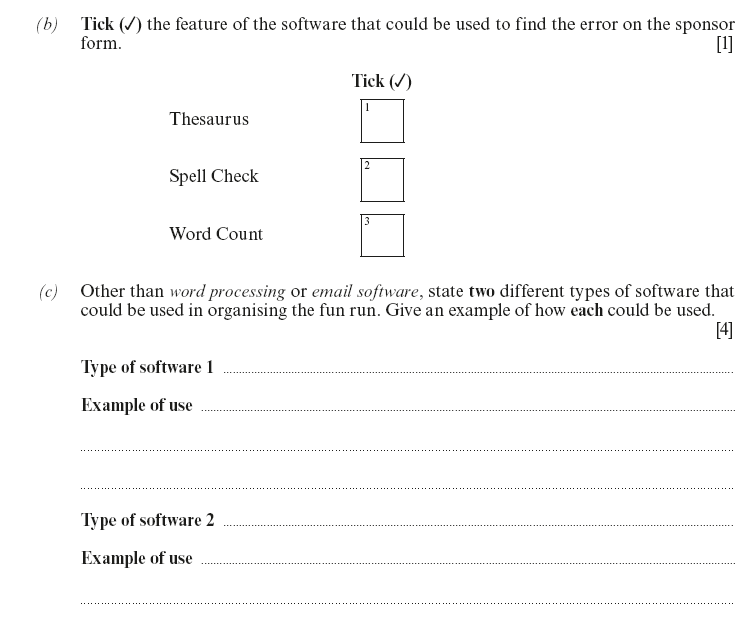 Question 6
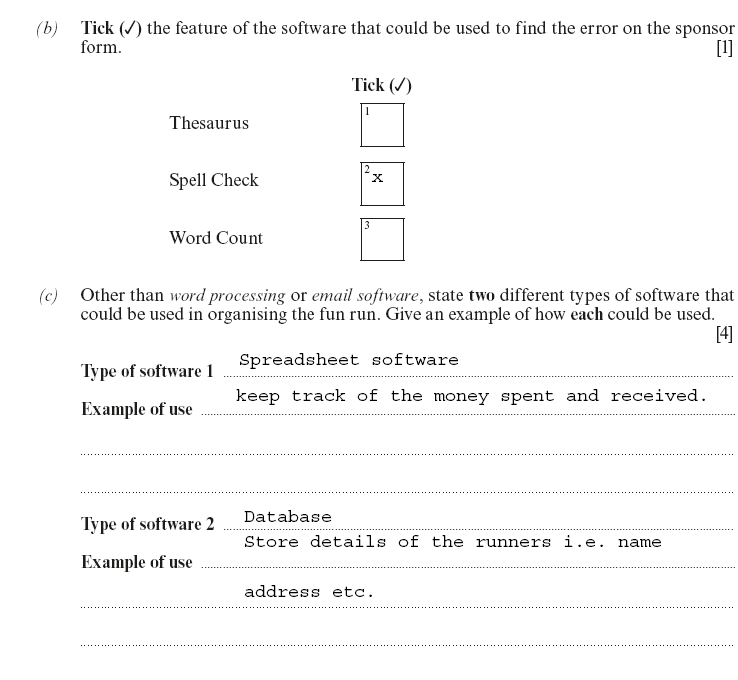 Answer 6
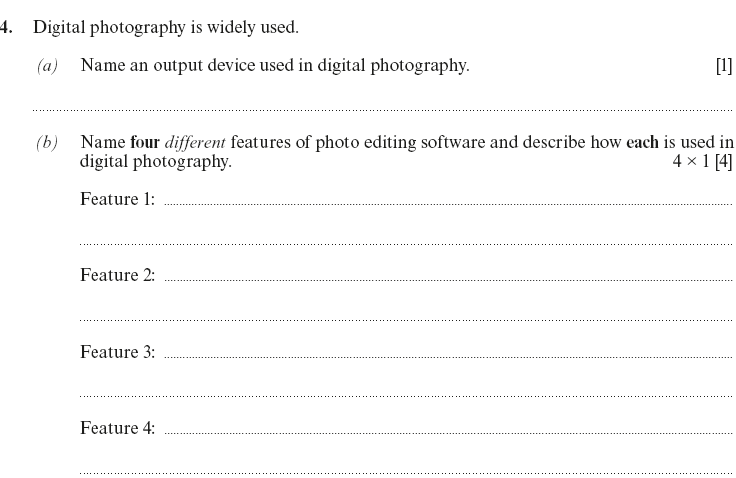 Question 7
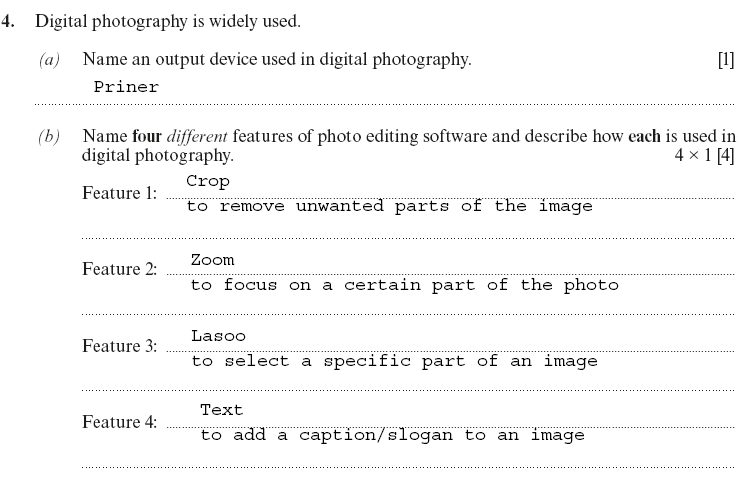 Answer 7
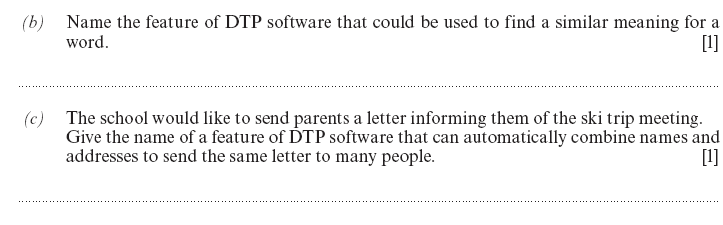 Question 8
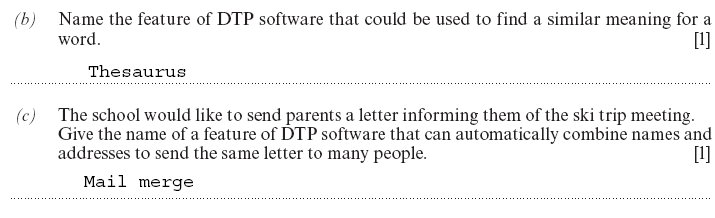 Answer 8
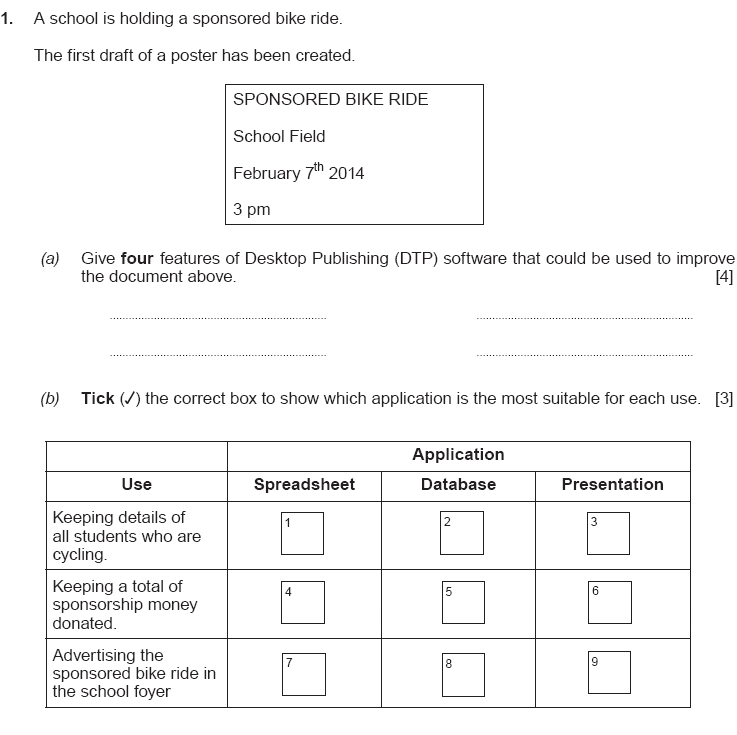 Question 9
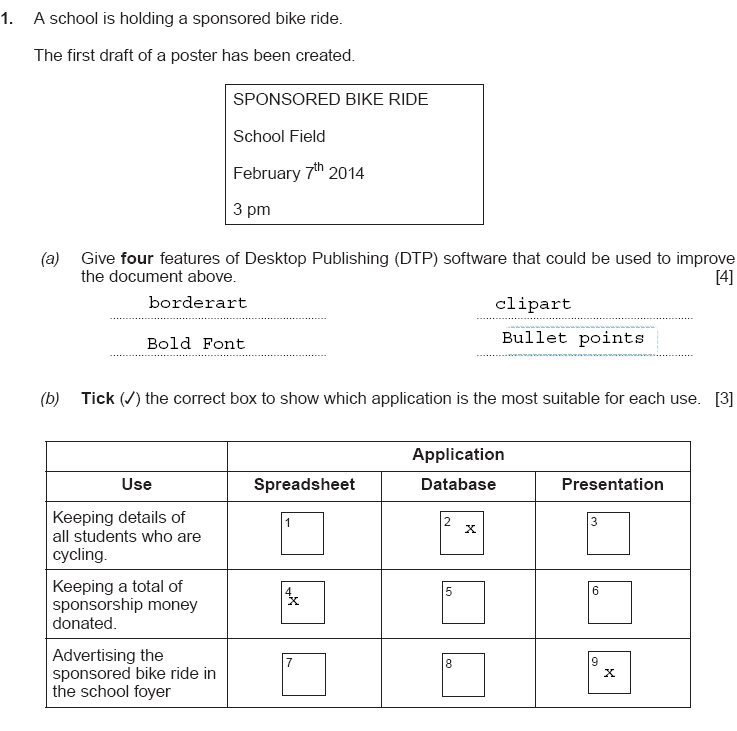 Answer 9
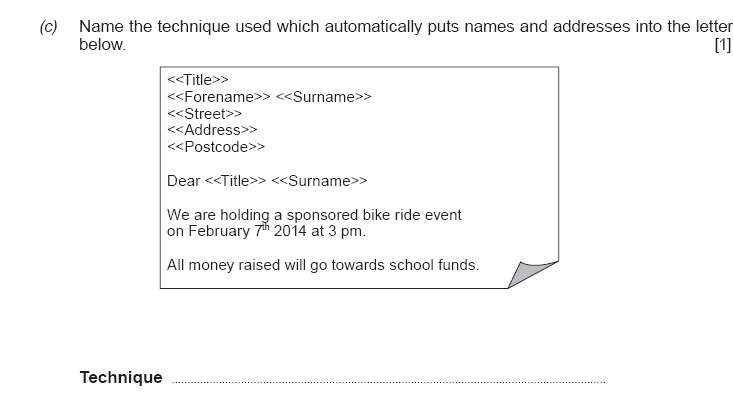 Question 10
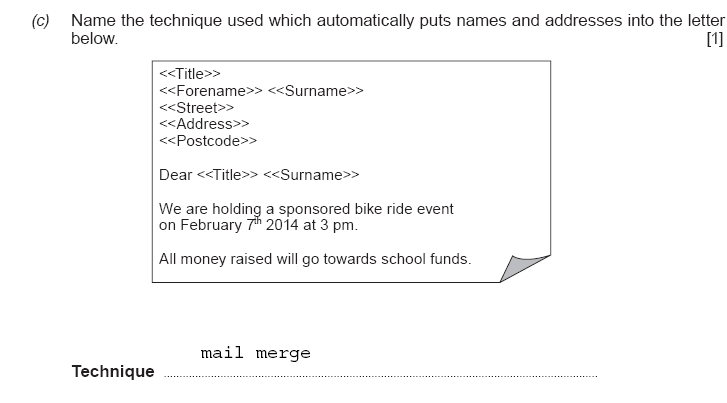 Answer 10
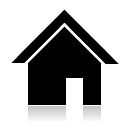 9
Databases
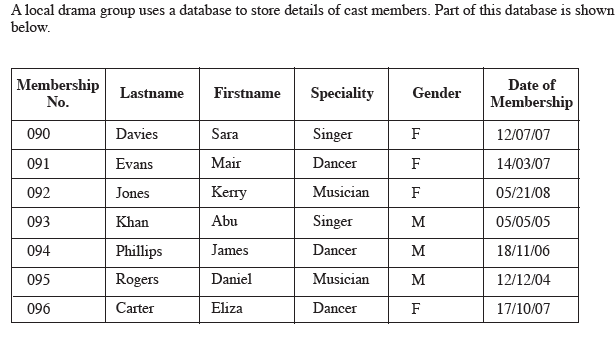 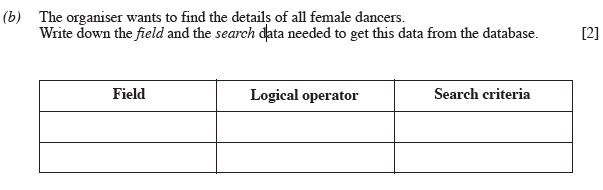 Question 2
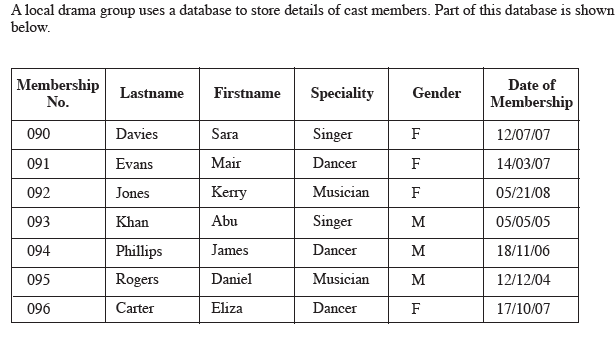 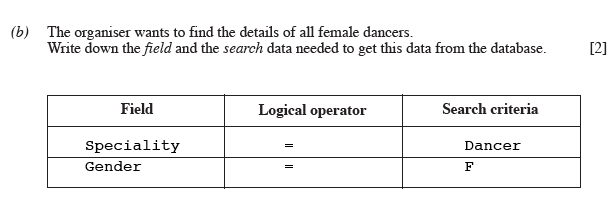 Answer 2
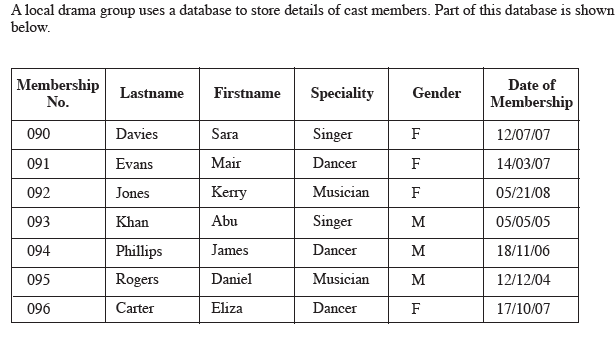 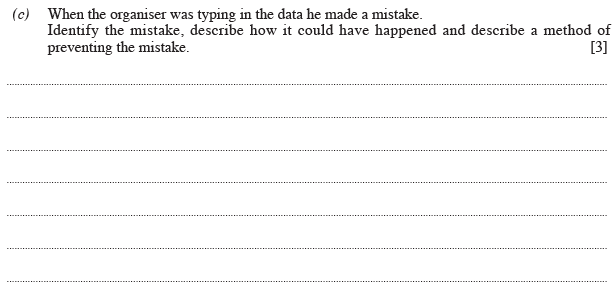 Question 3
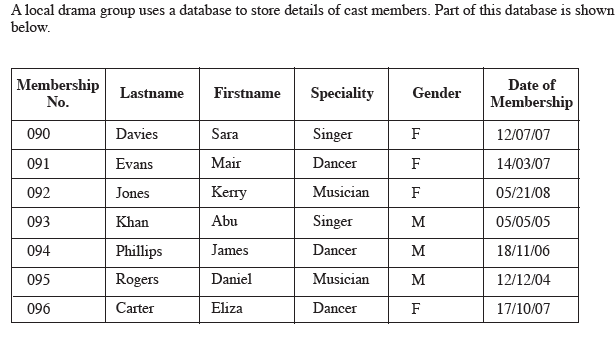 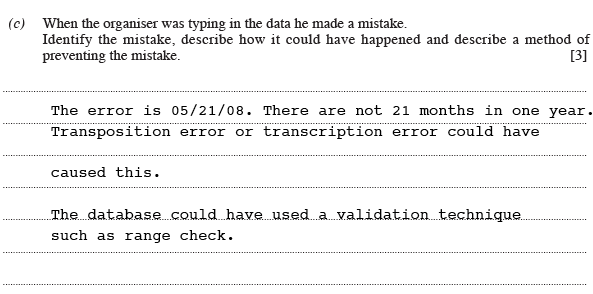 Answer 3
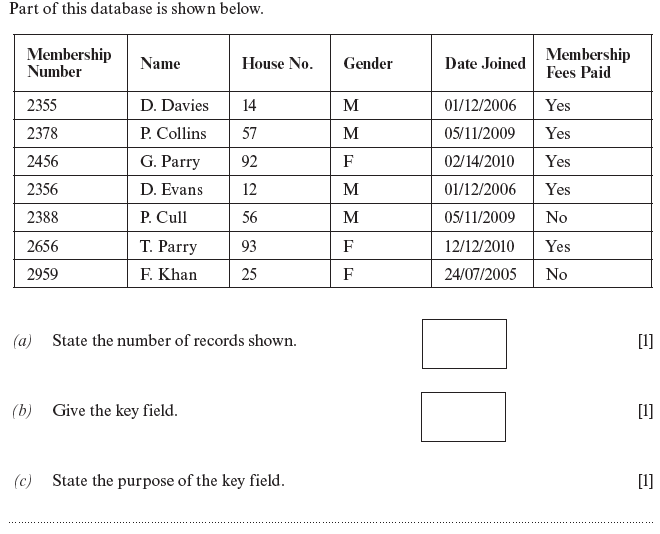 Question 1
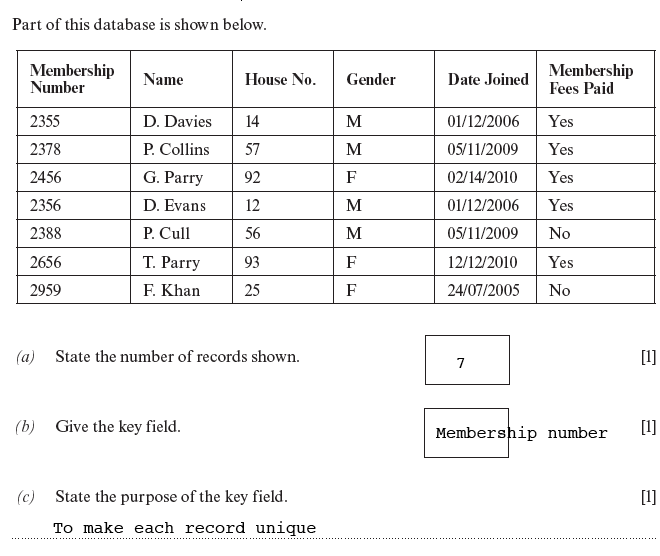 Answer 1
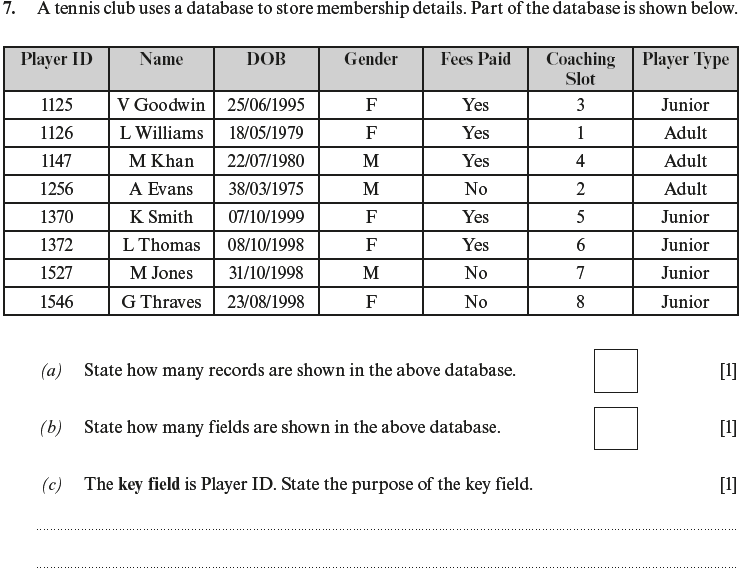 Question 2
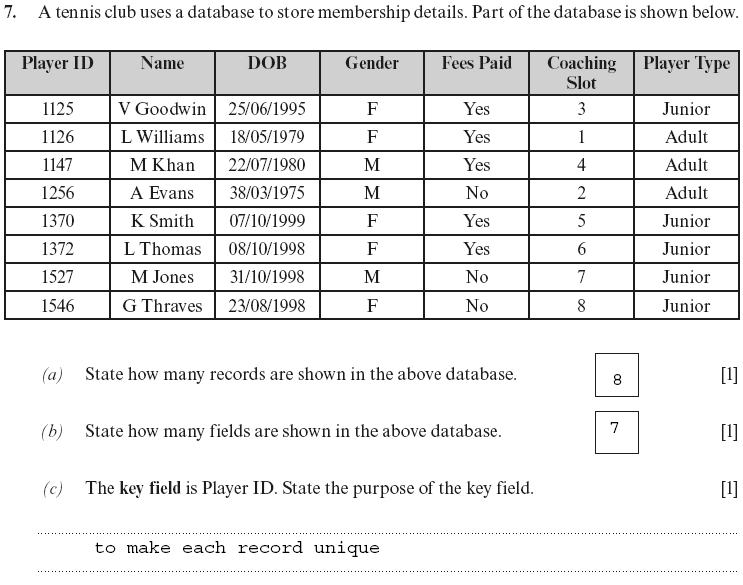 Answer 2
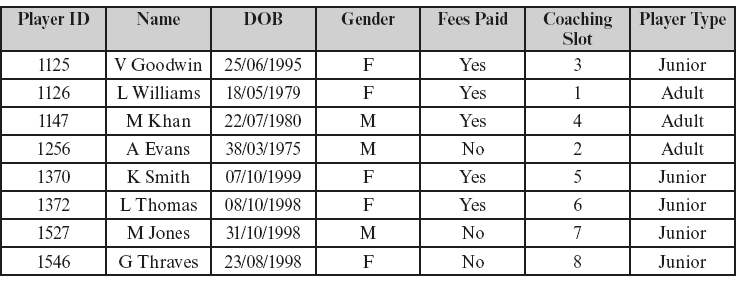 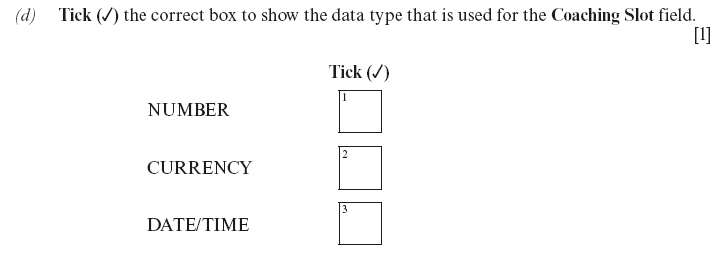 Question 3
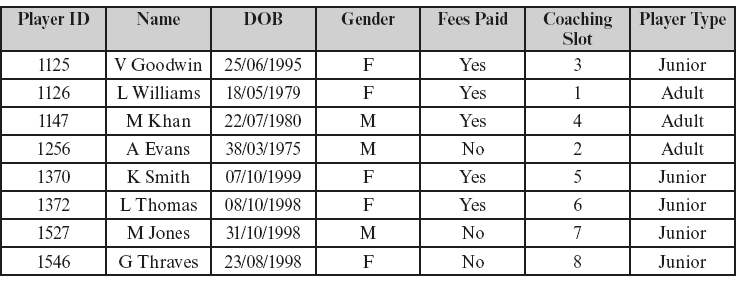 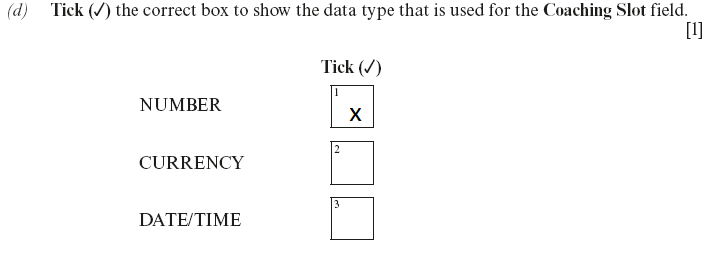 Answer 3
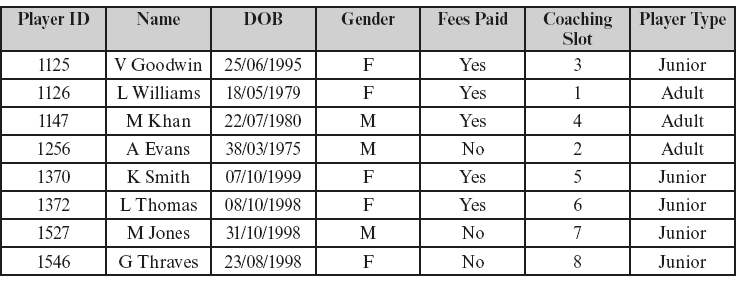 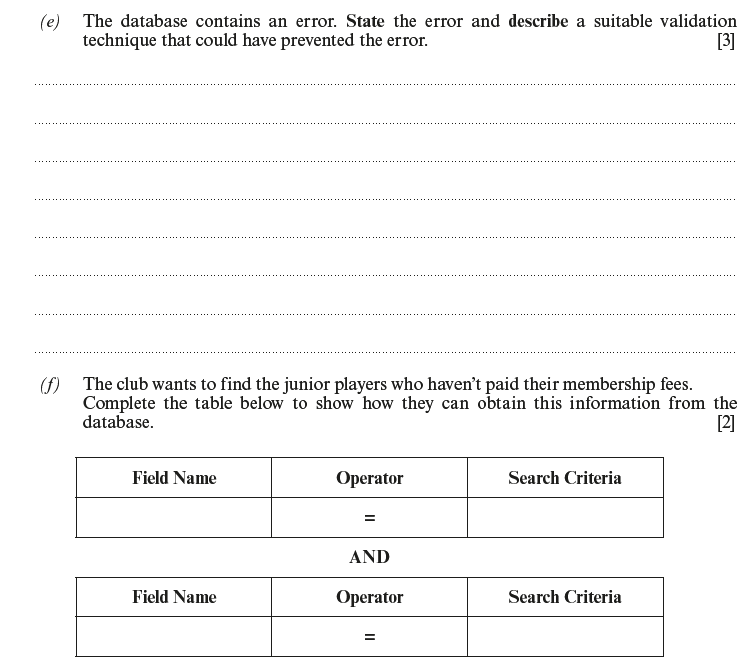 Question 4
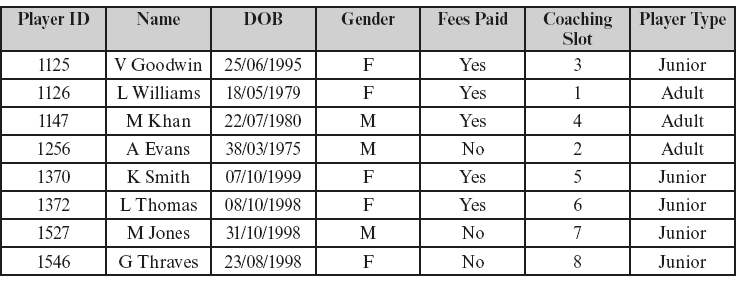 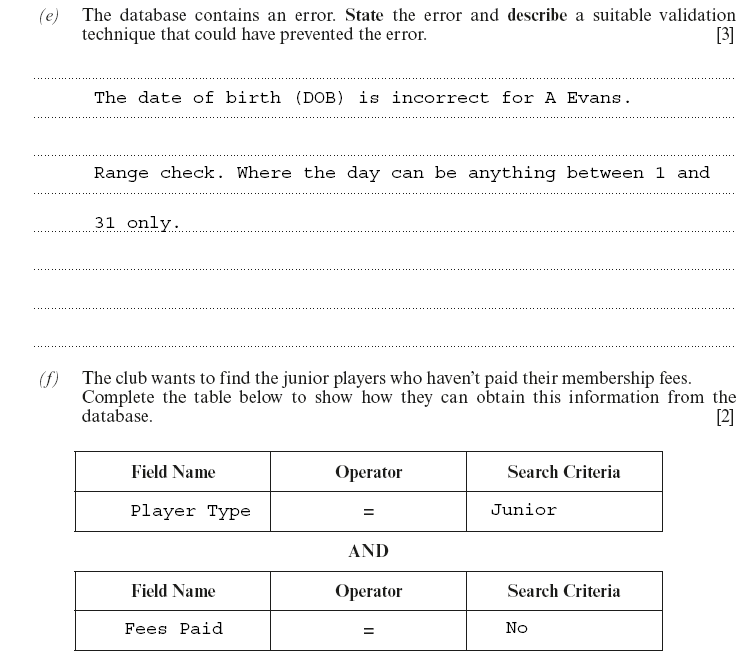 Question 4
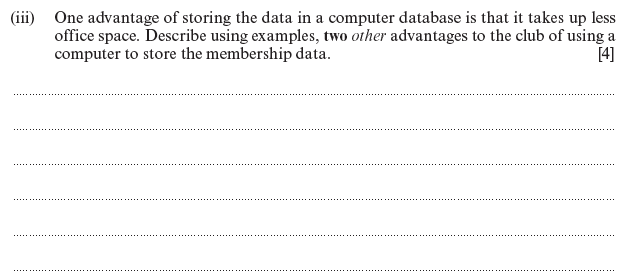 Question 4
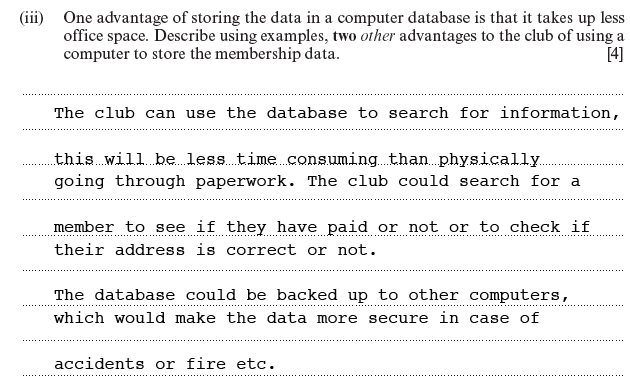 Answer 4
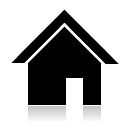 10
Email
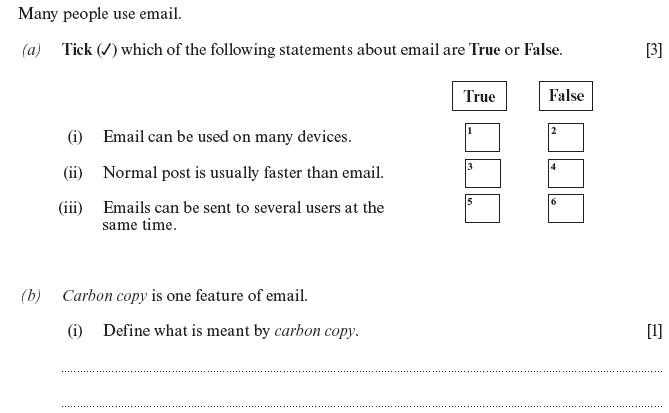 Question 1
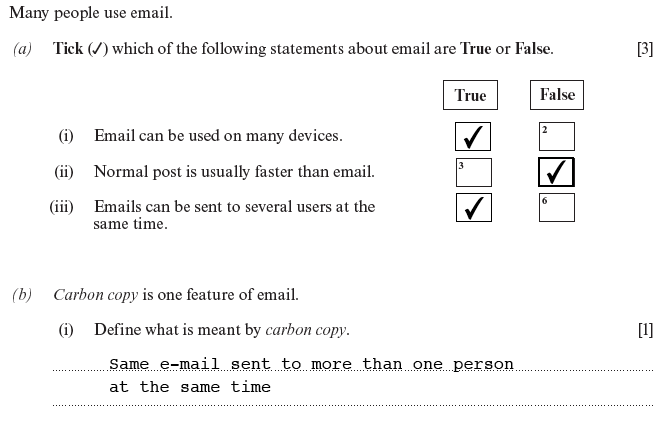 Answer 1
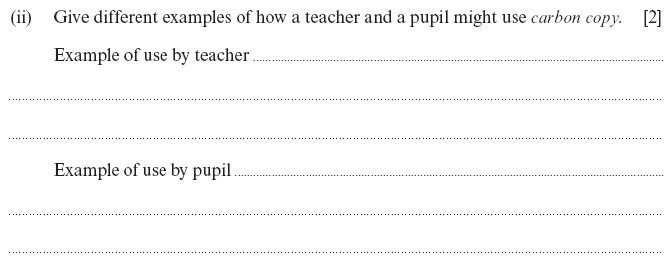 Question 2
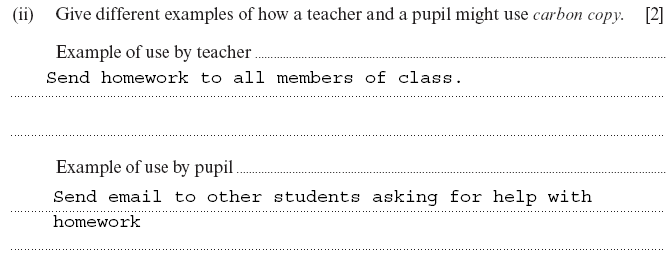 Answer 2
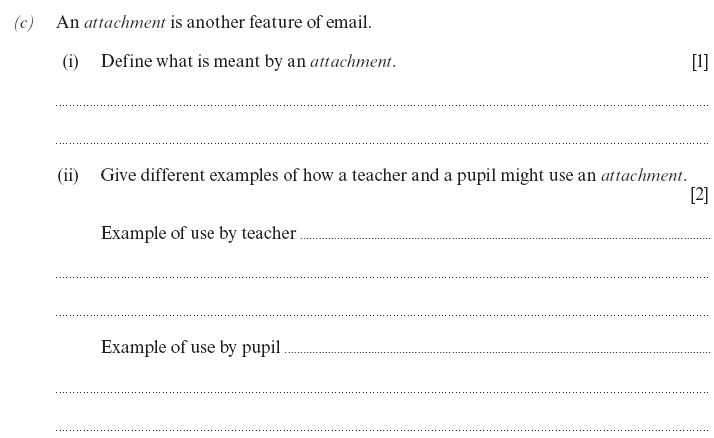 Question 3
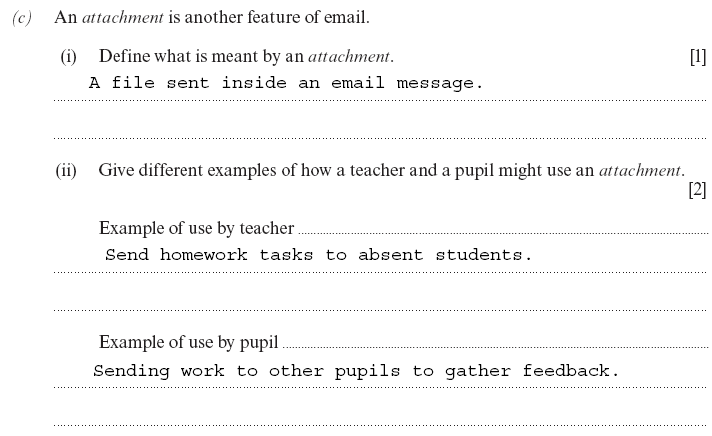 Answer 3
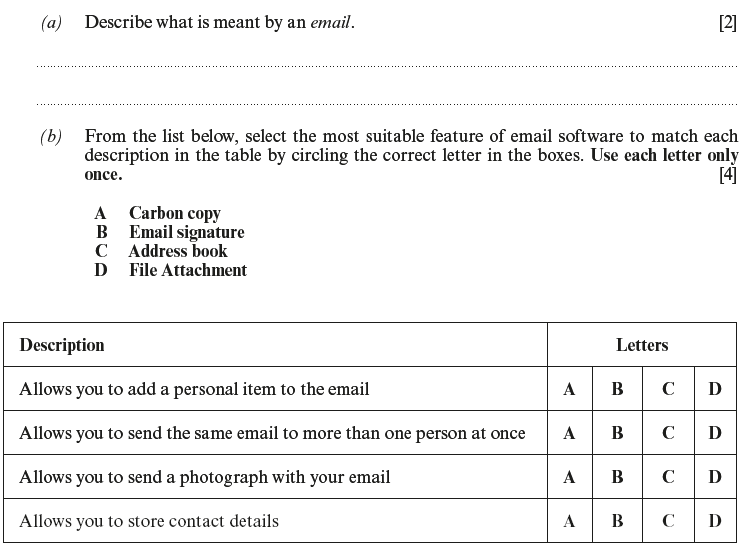 Question 4
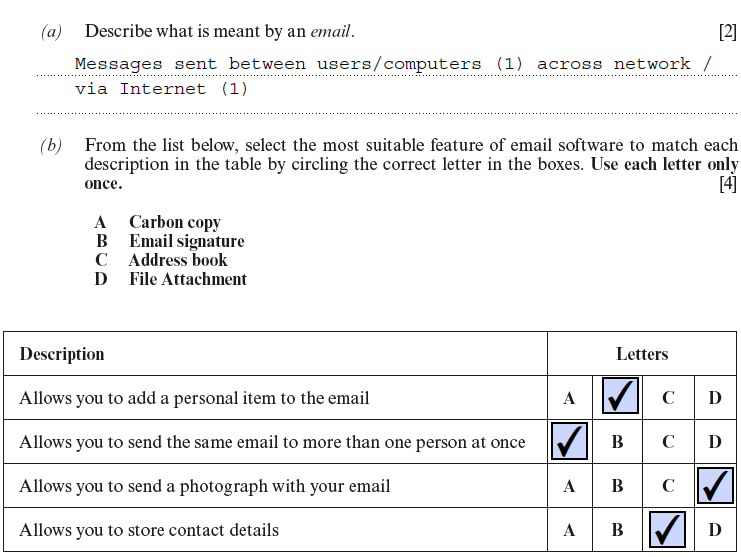 Answer 4
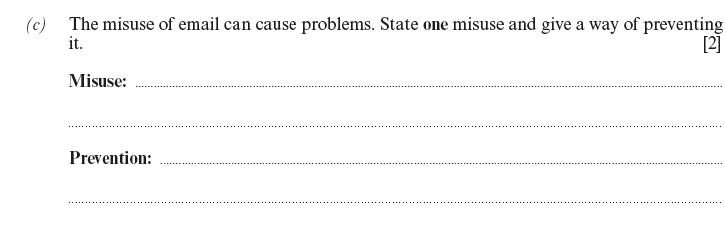 Question 5
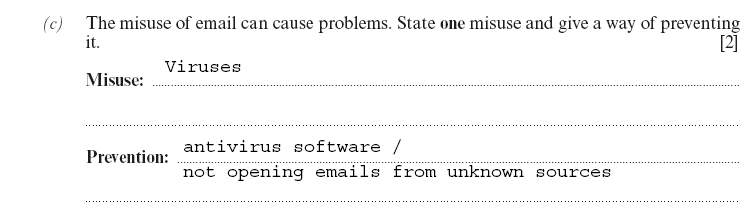 Answer 5
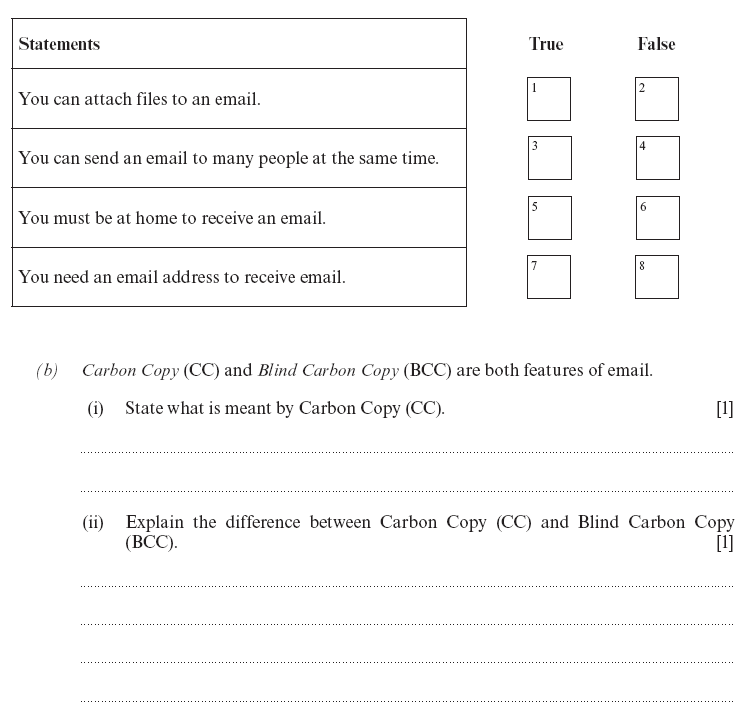 Question 6
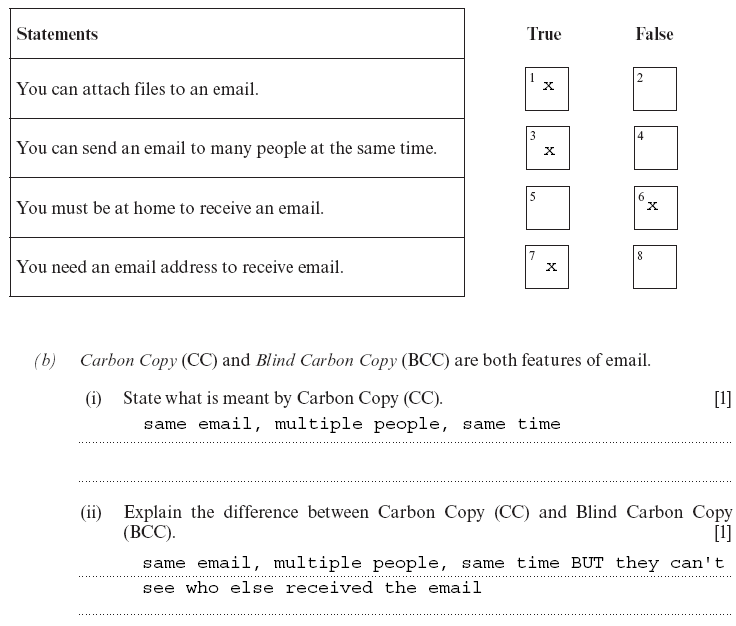 Answer 6
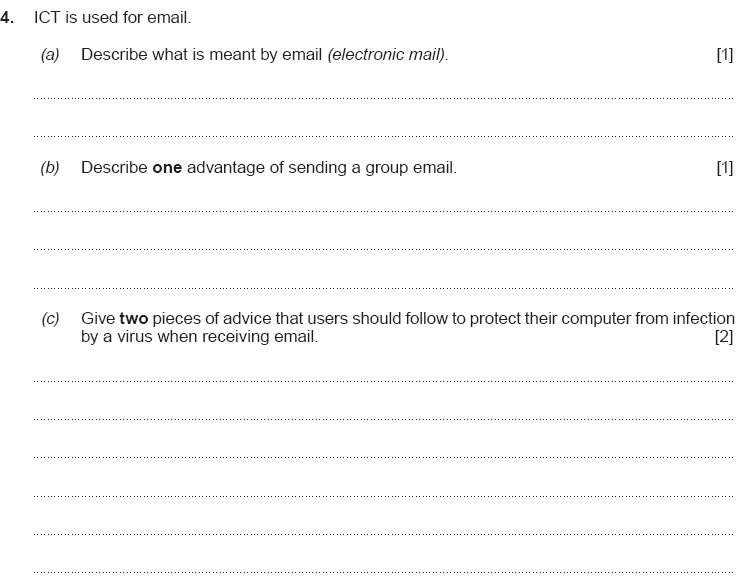 Question 7
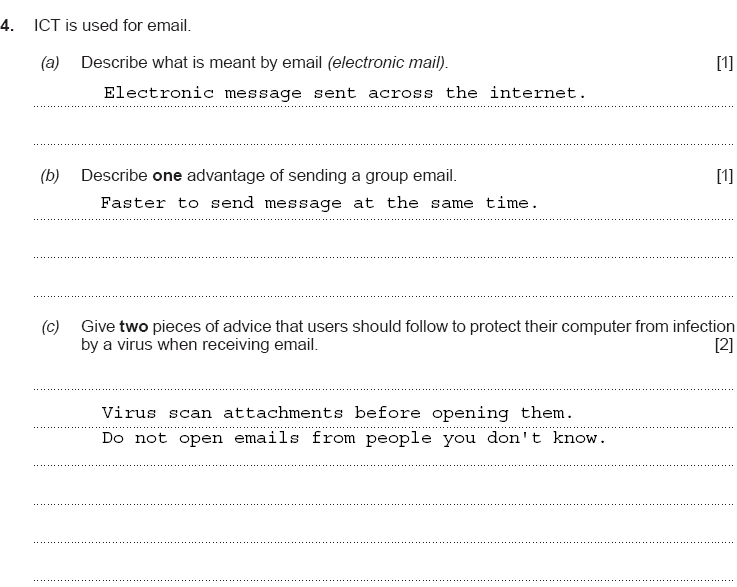 Question 7
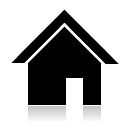 11
Spreadsheets
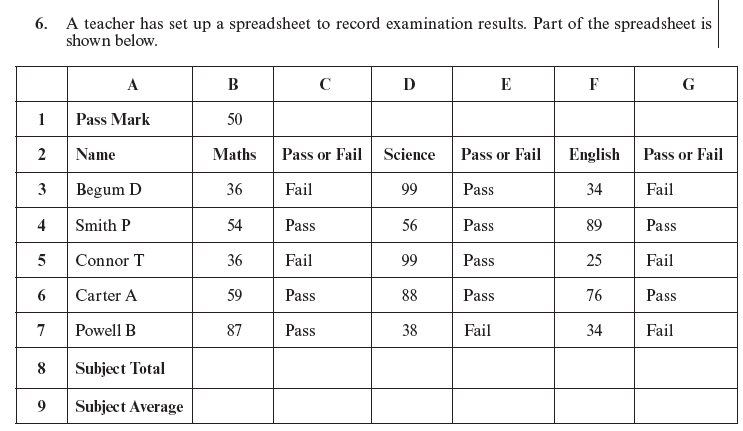 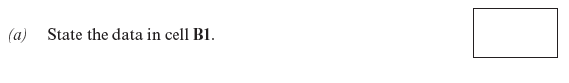 Question 1
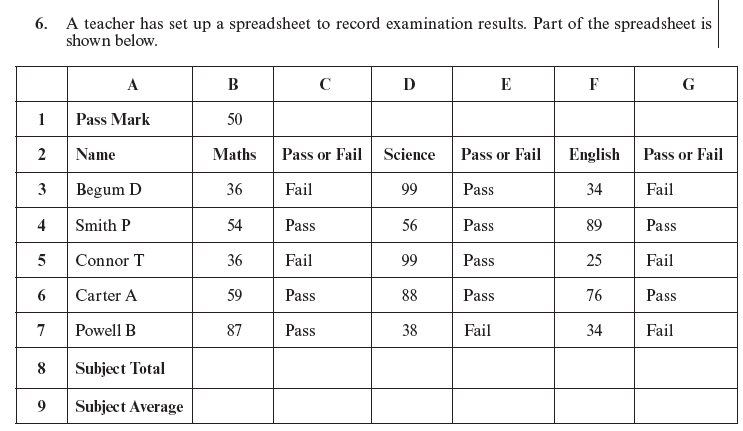 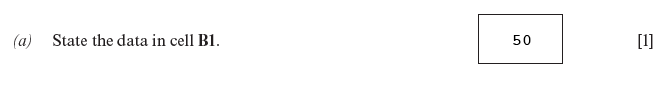 Answer 1
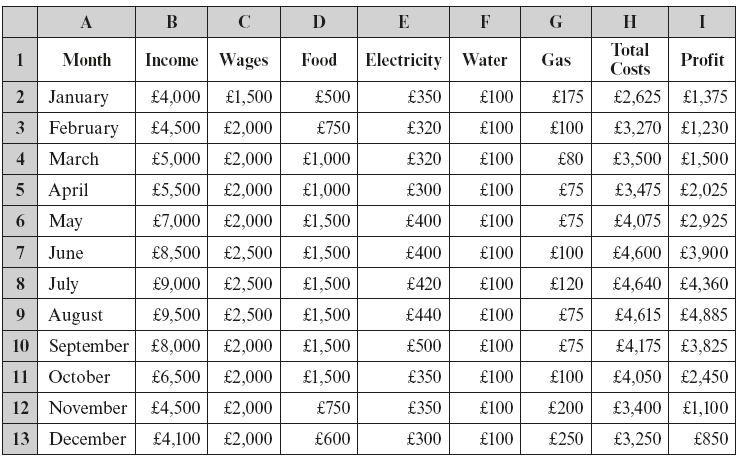 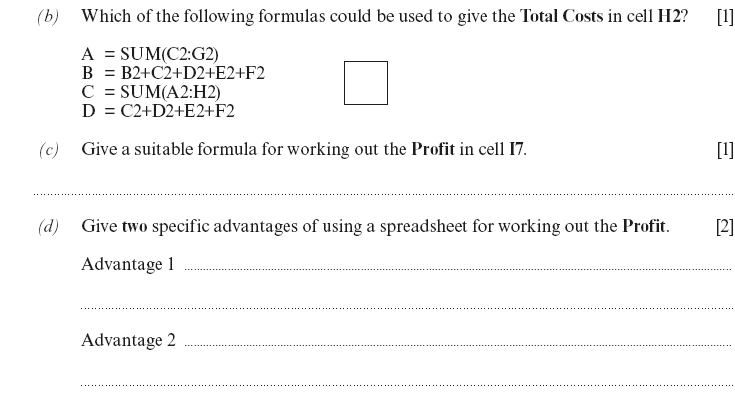 Question 3
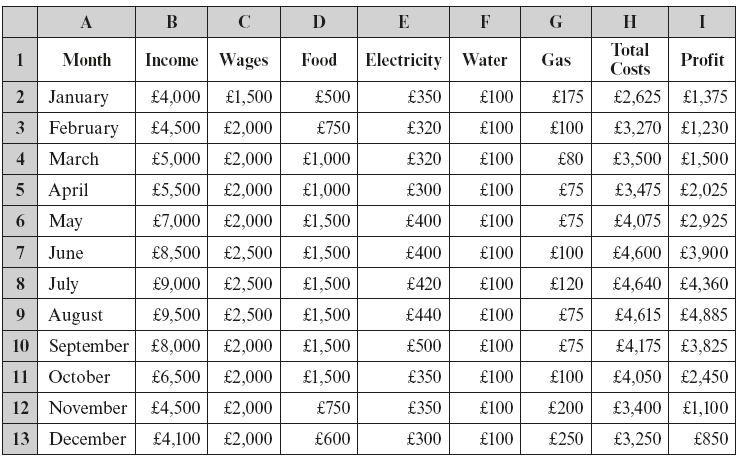 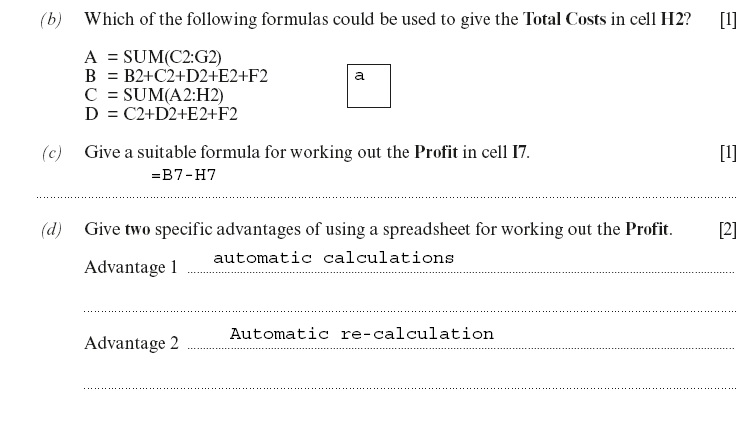 Answer 3
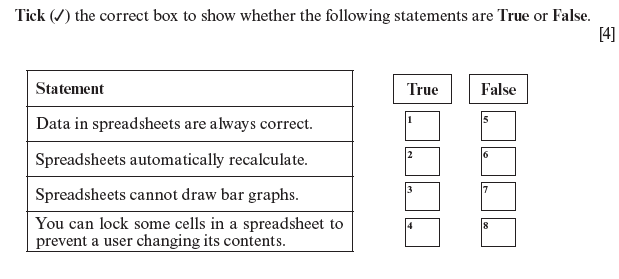 Question 5
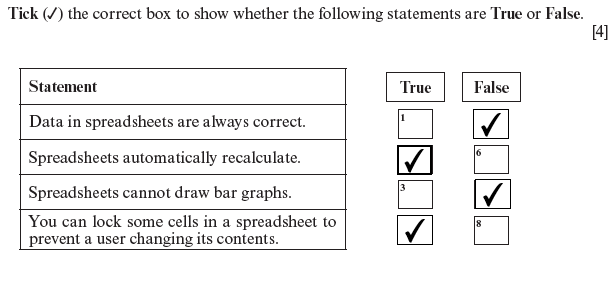 Answer 5
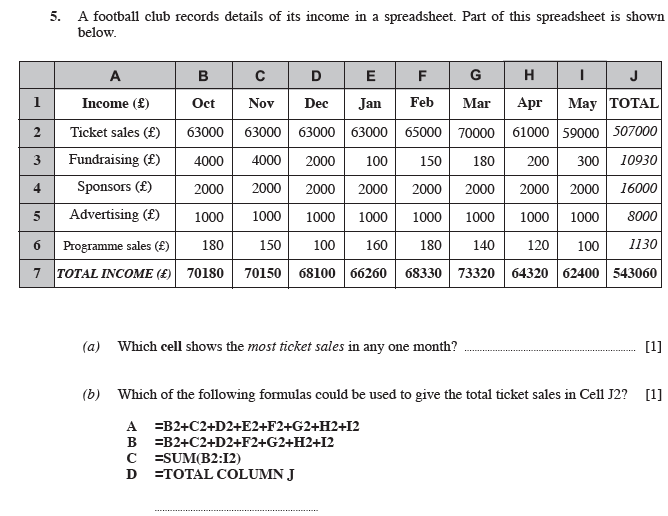 Question 6
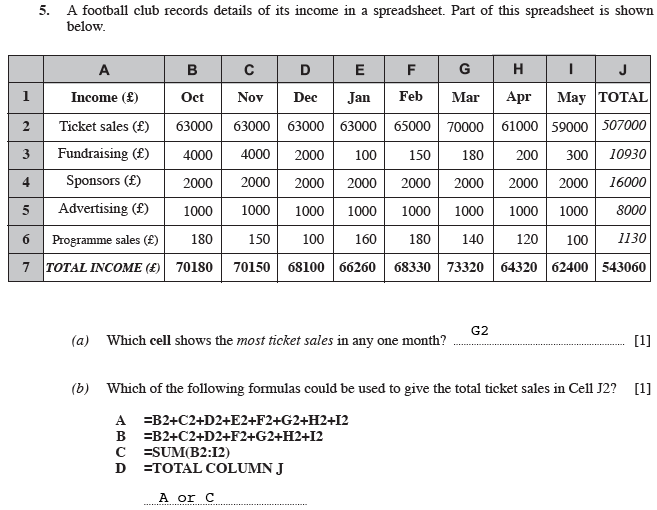 Answer 6
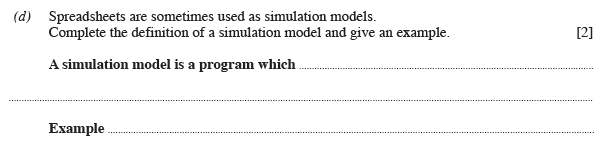 Question 7
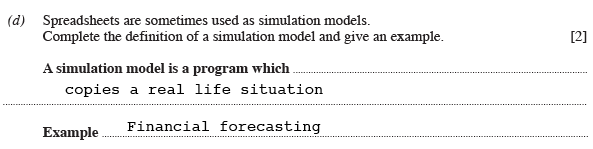 Answer 7
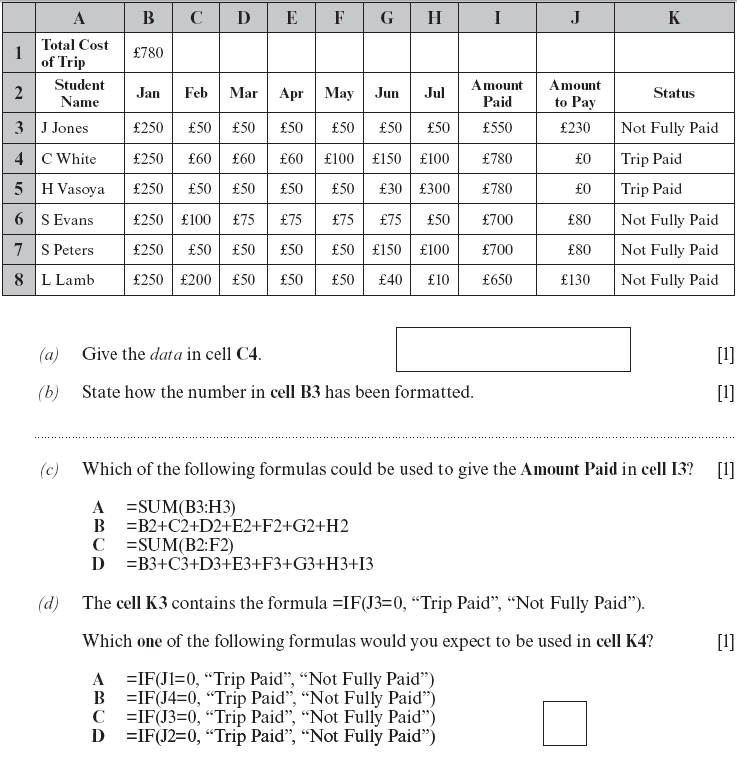 Question 9
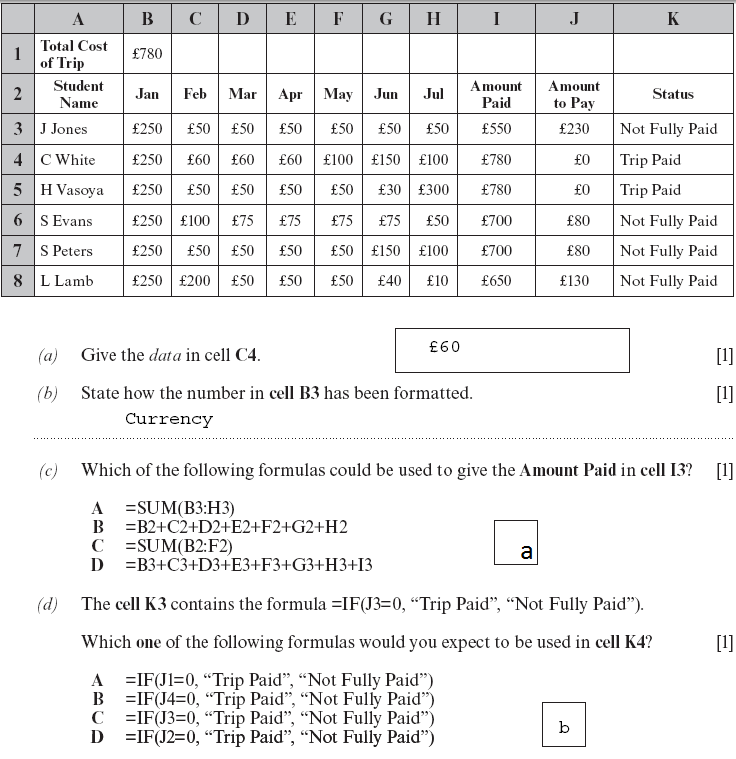 Answer 9
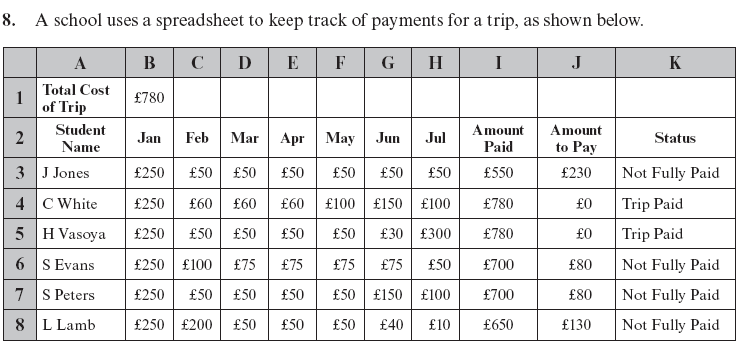 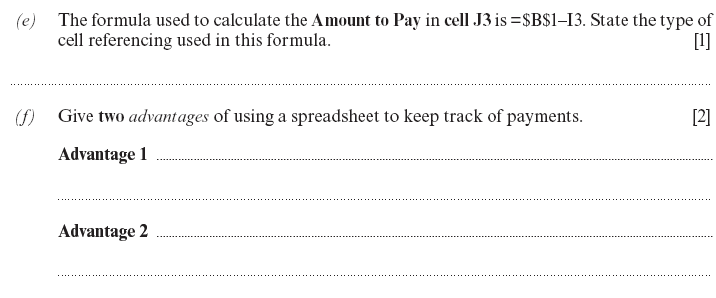 Question 10
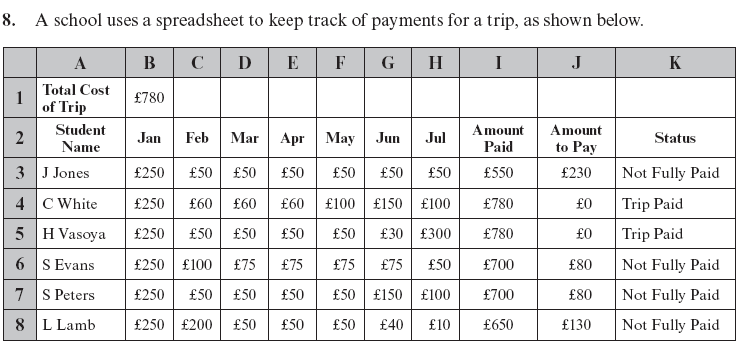 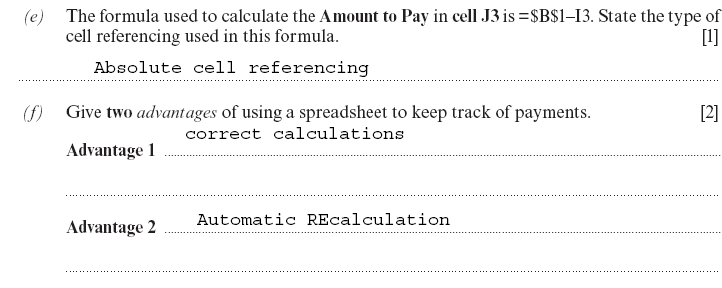 Answer 10
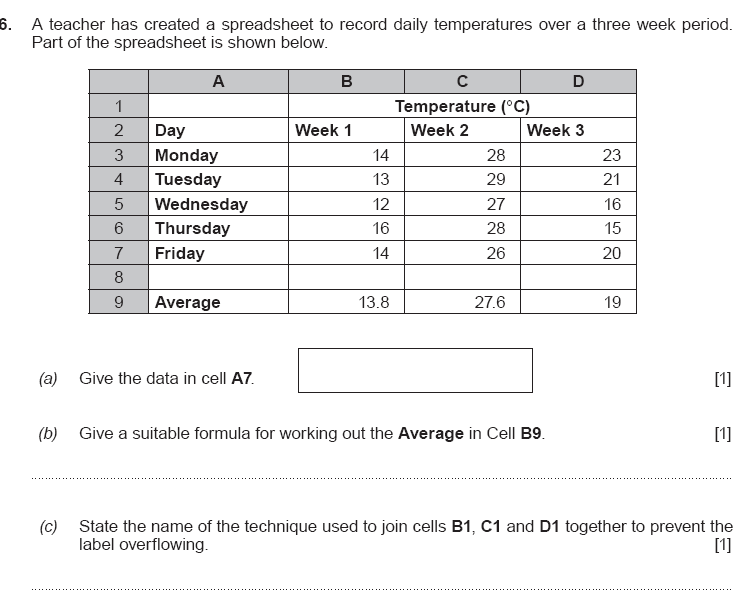 Question 13
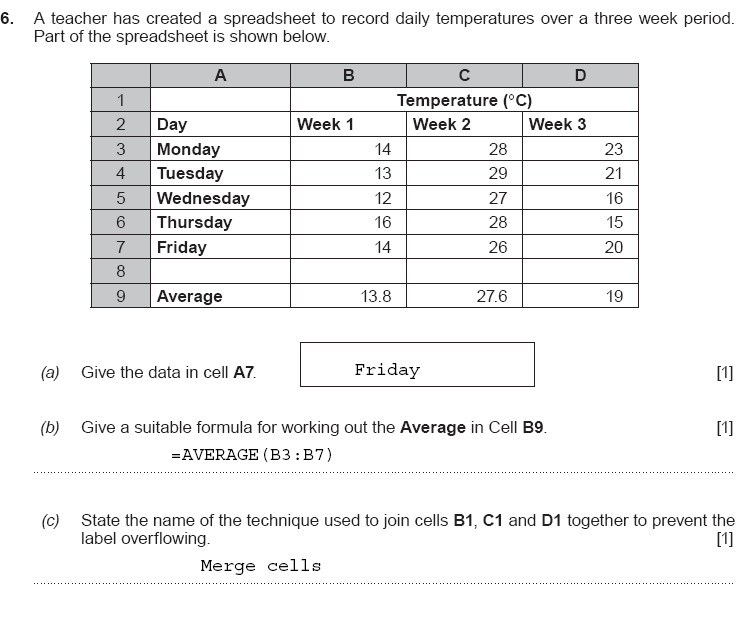 Answer 13
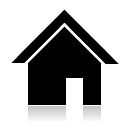 12
Data logging and control
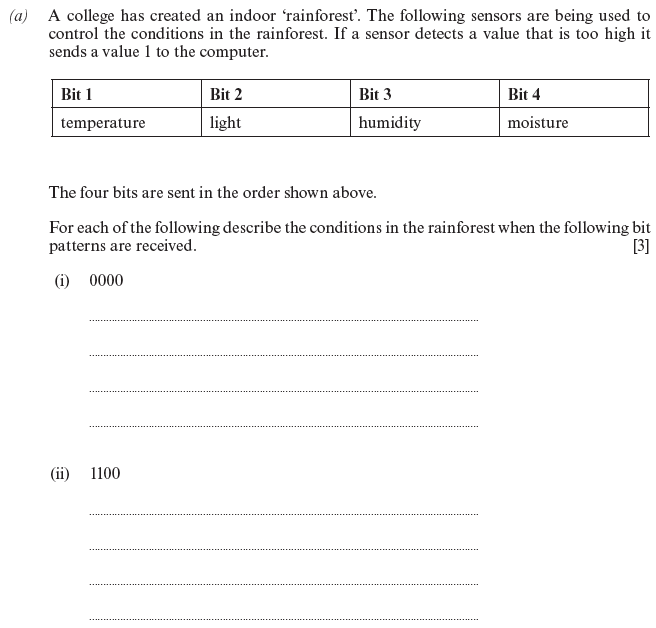 Question 1
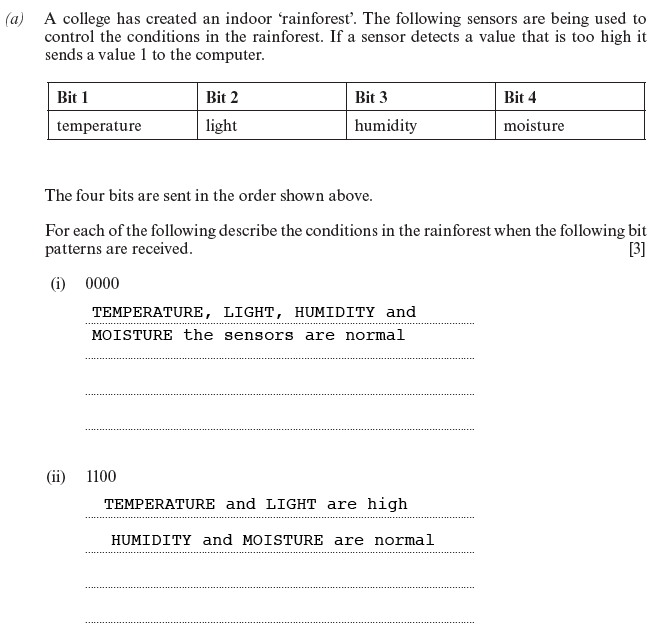 Answer 1
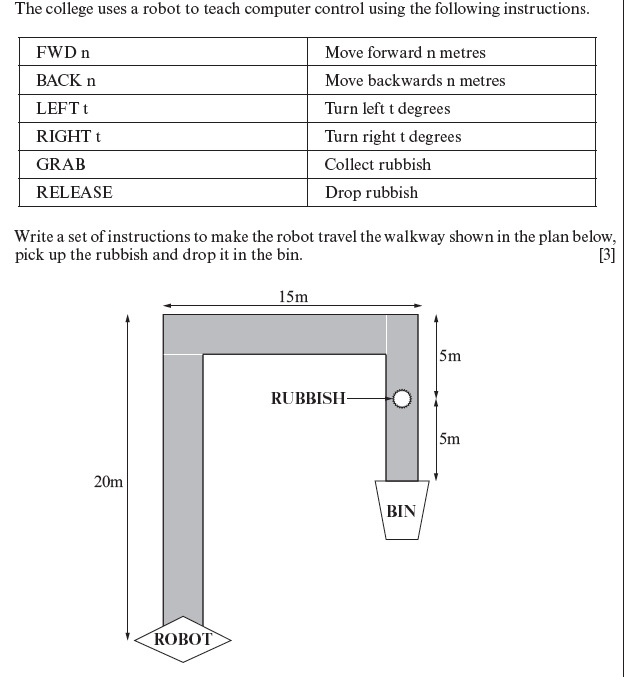 Question 2
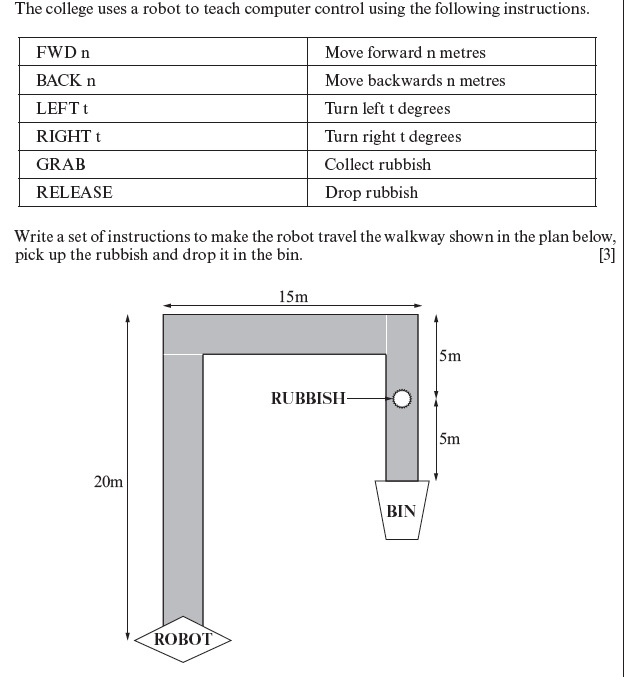 FWD 20
RIGHT 90
FWD 15
RIGHT 90
FWD 5
GRAB
FWD 5
RELEASE
Answer 2
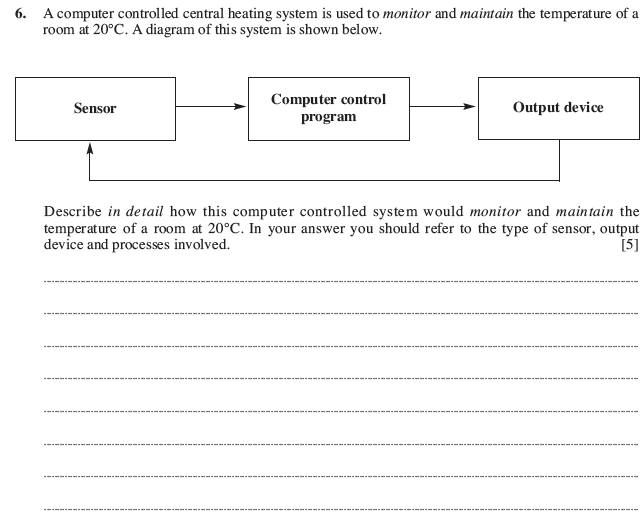 Question 3
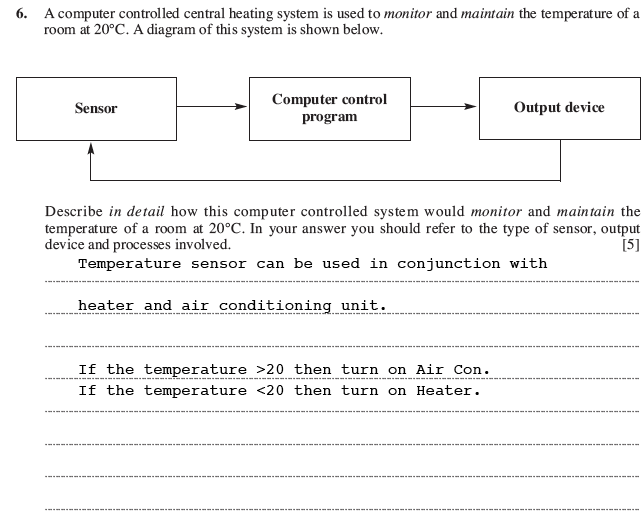 Answer 3
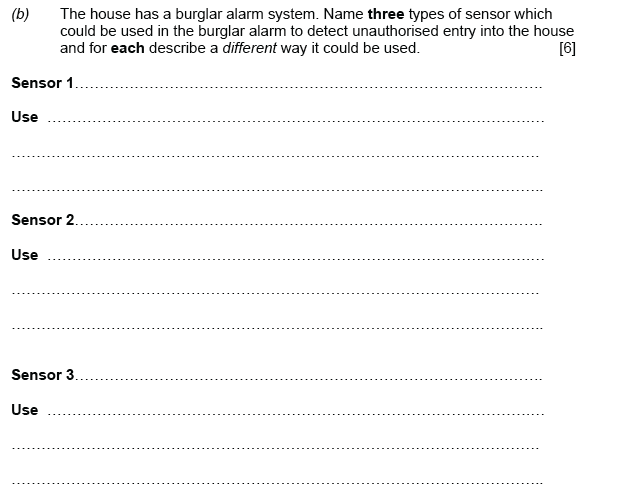 Question 1
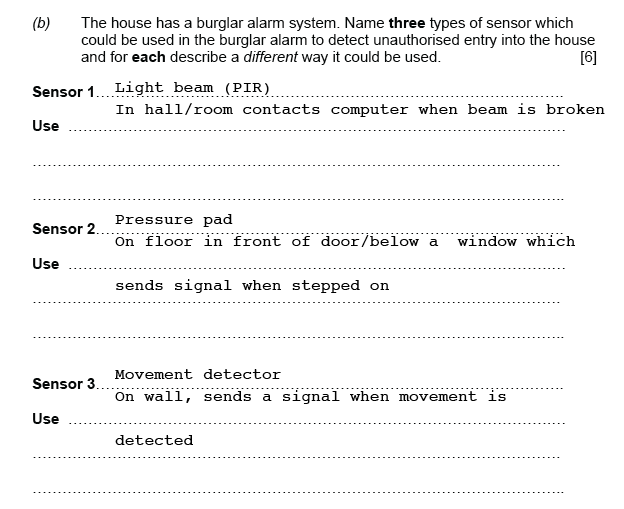 Answer 1
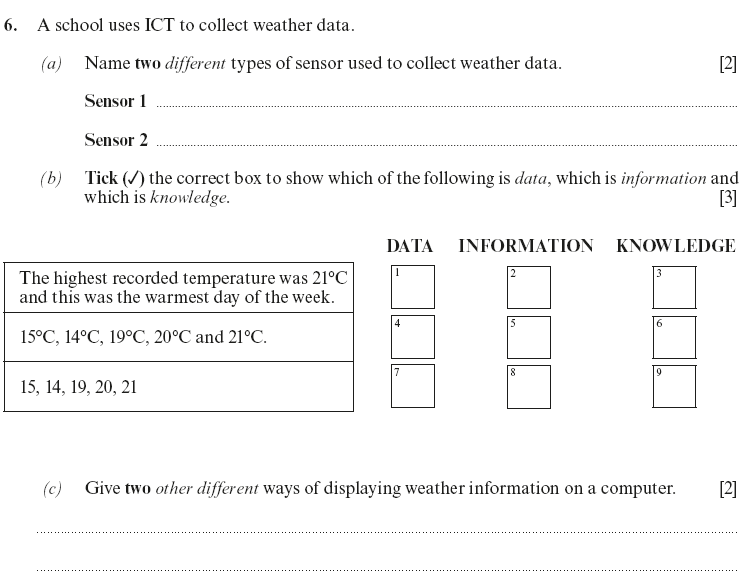 Question 2
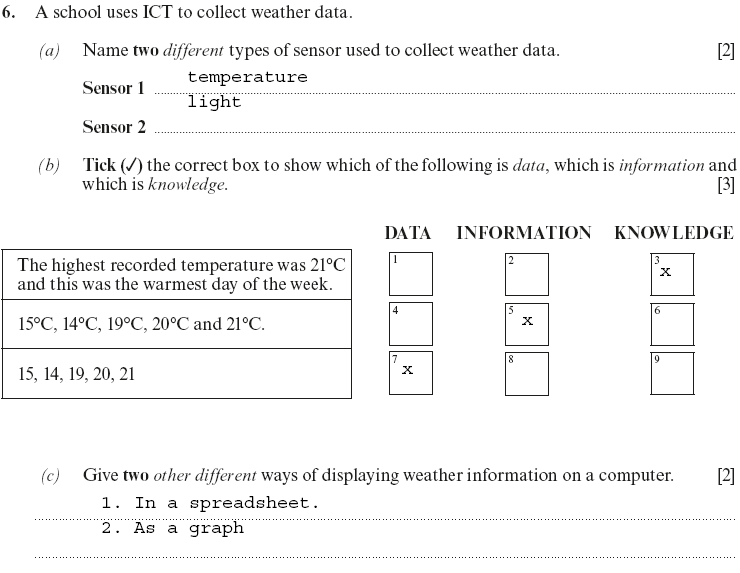 Answer 2
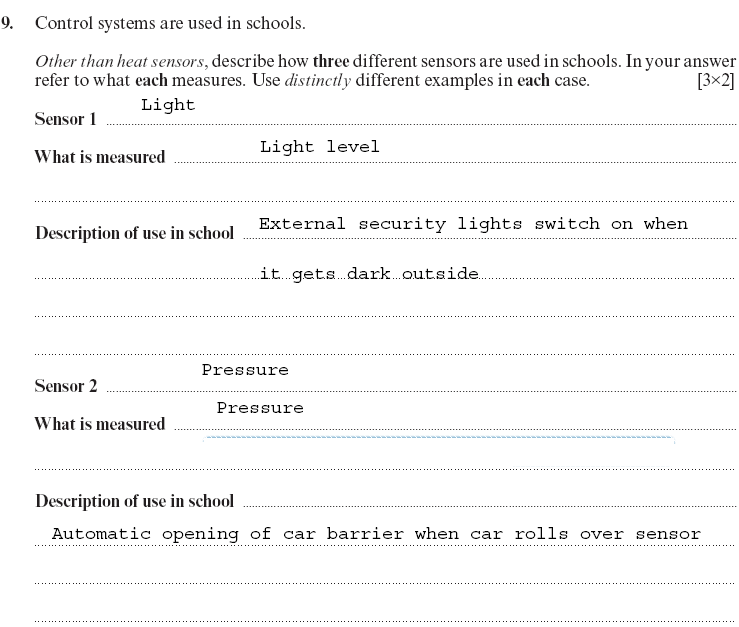 Answer 3
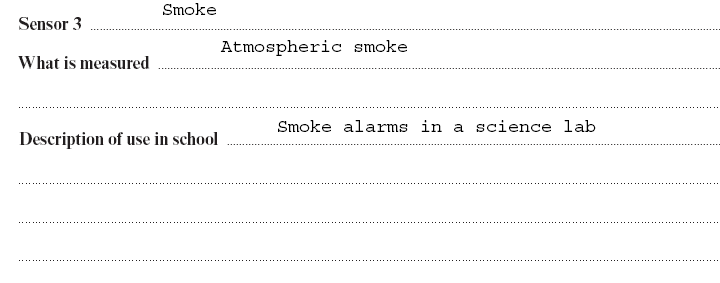 Answer3
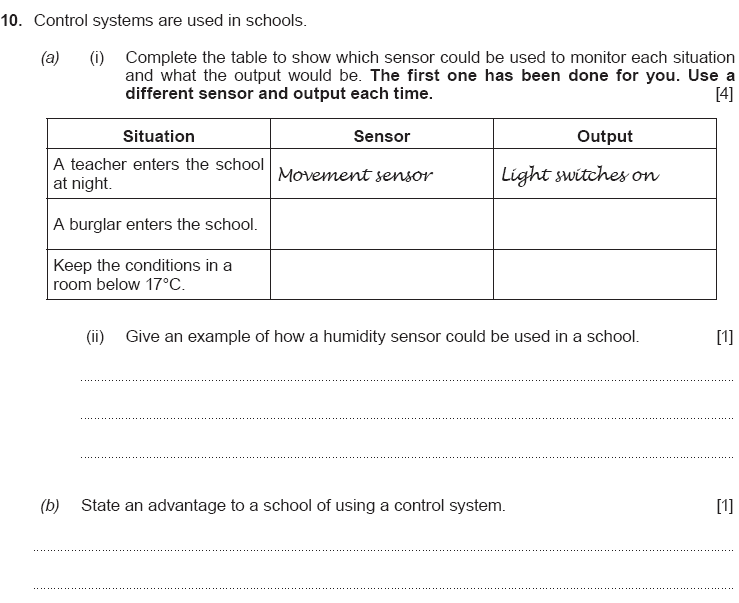 Question 4
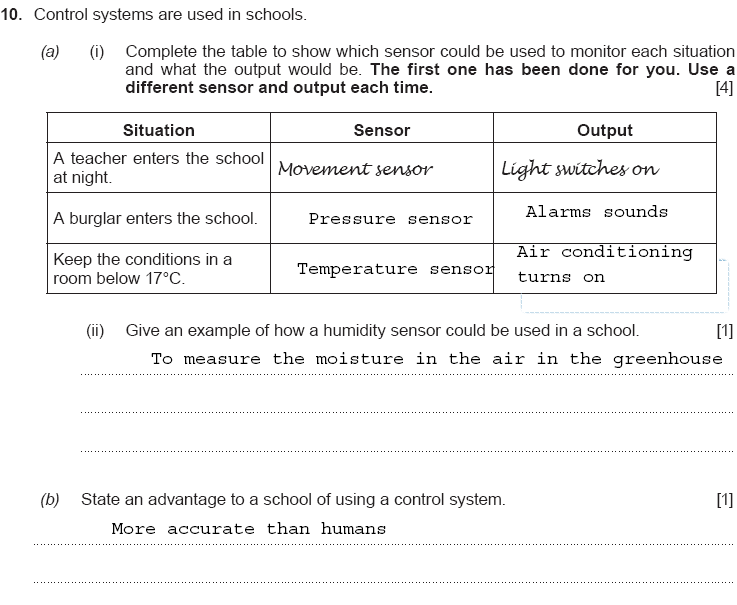 Answer 4
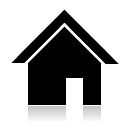 16
Staying safe online
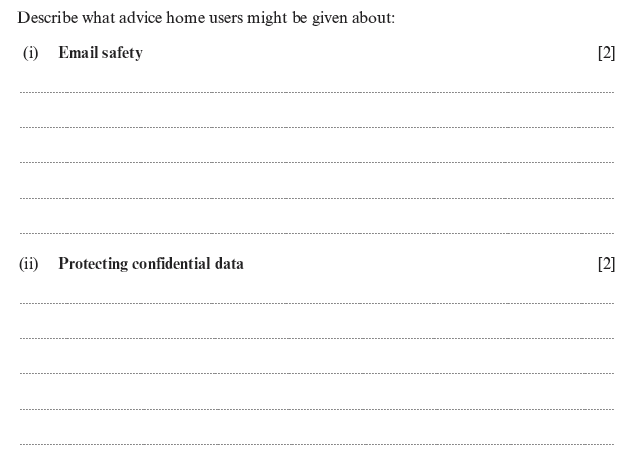 Question 1
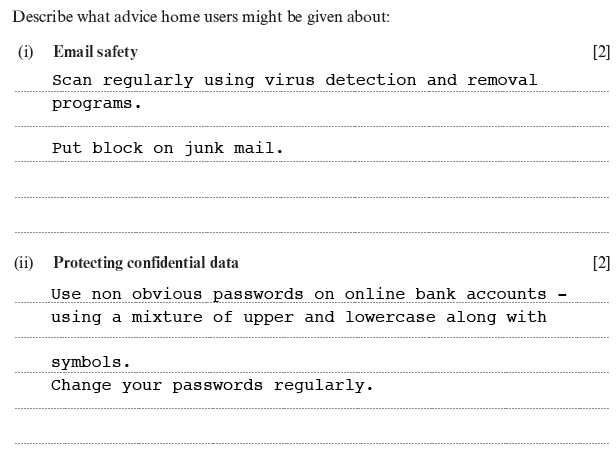 Answer 1
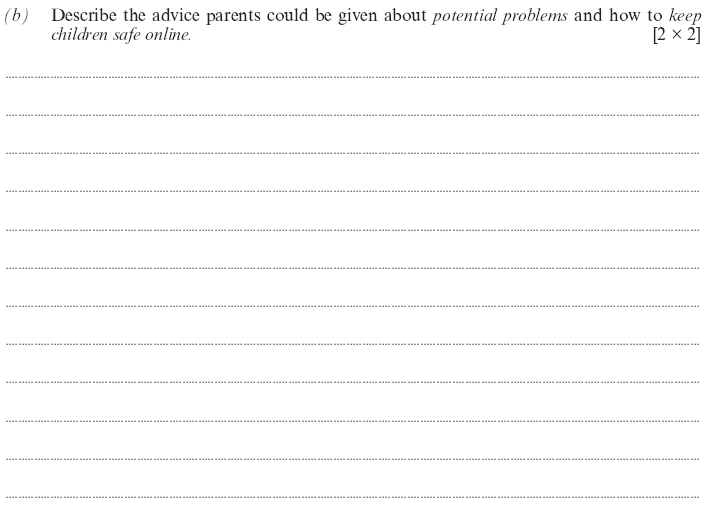 Question 2
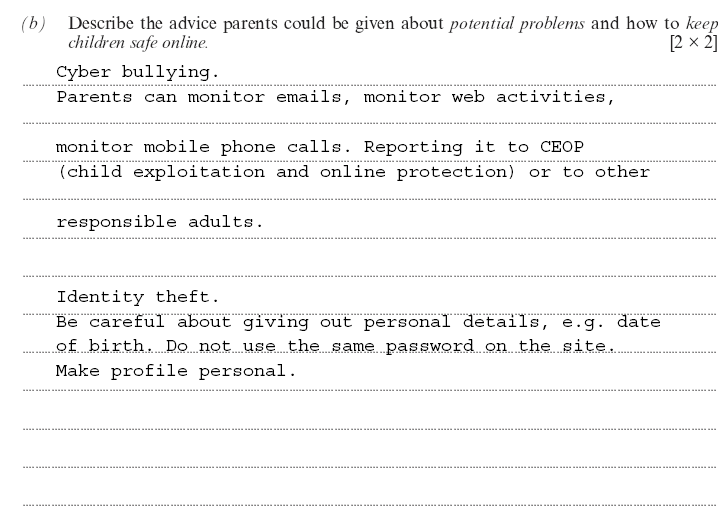 Answer 2
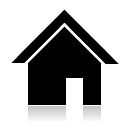 17
Data protection act
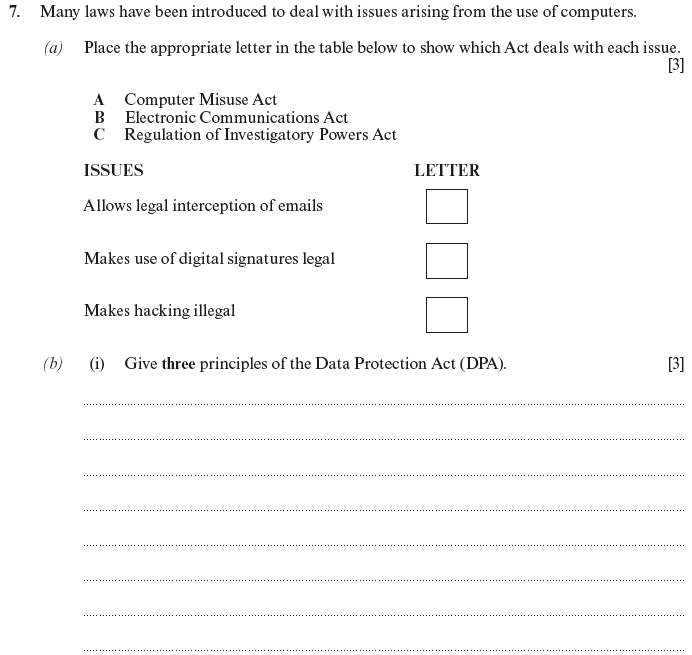 Question 1
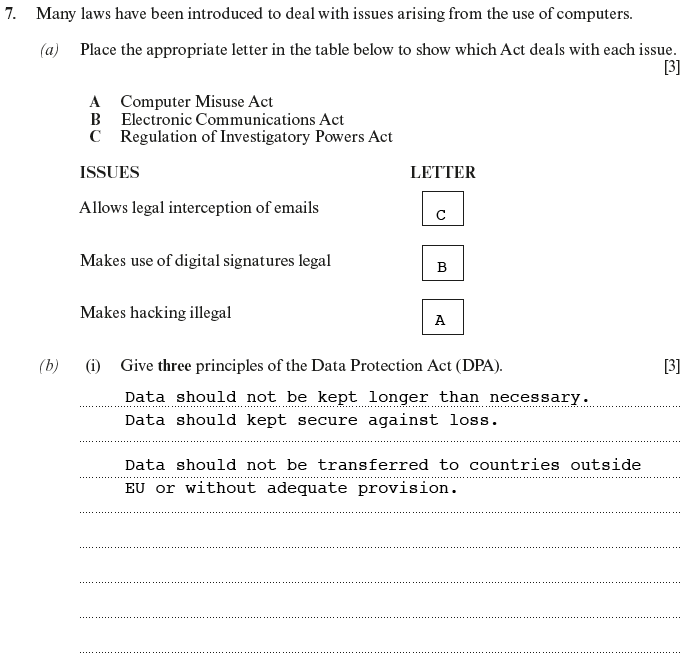 Answer 1
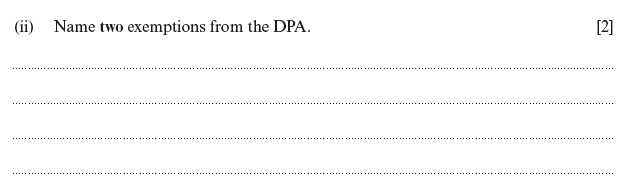 Question 2
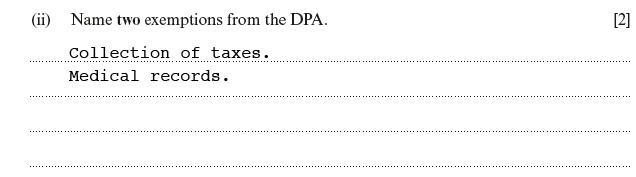 Answer 2
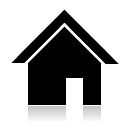 18
Health
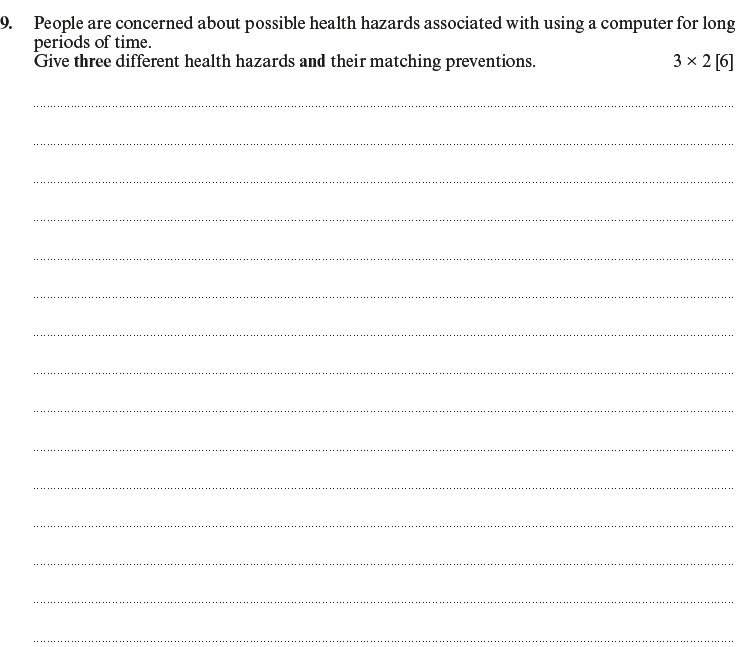 Question 1
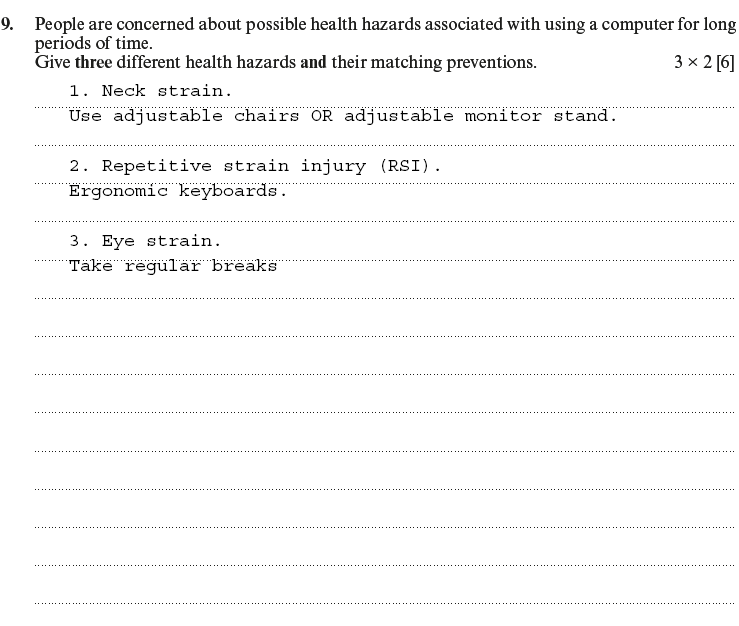 Answer 1